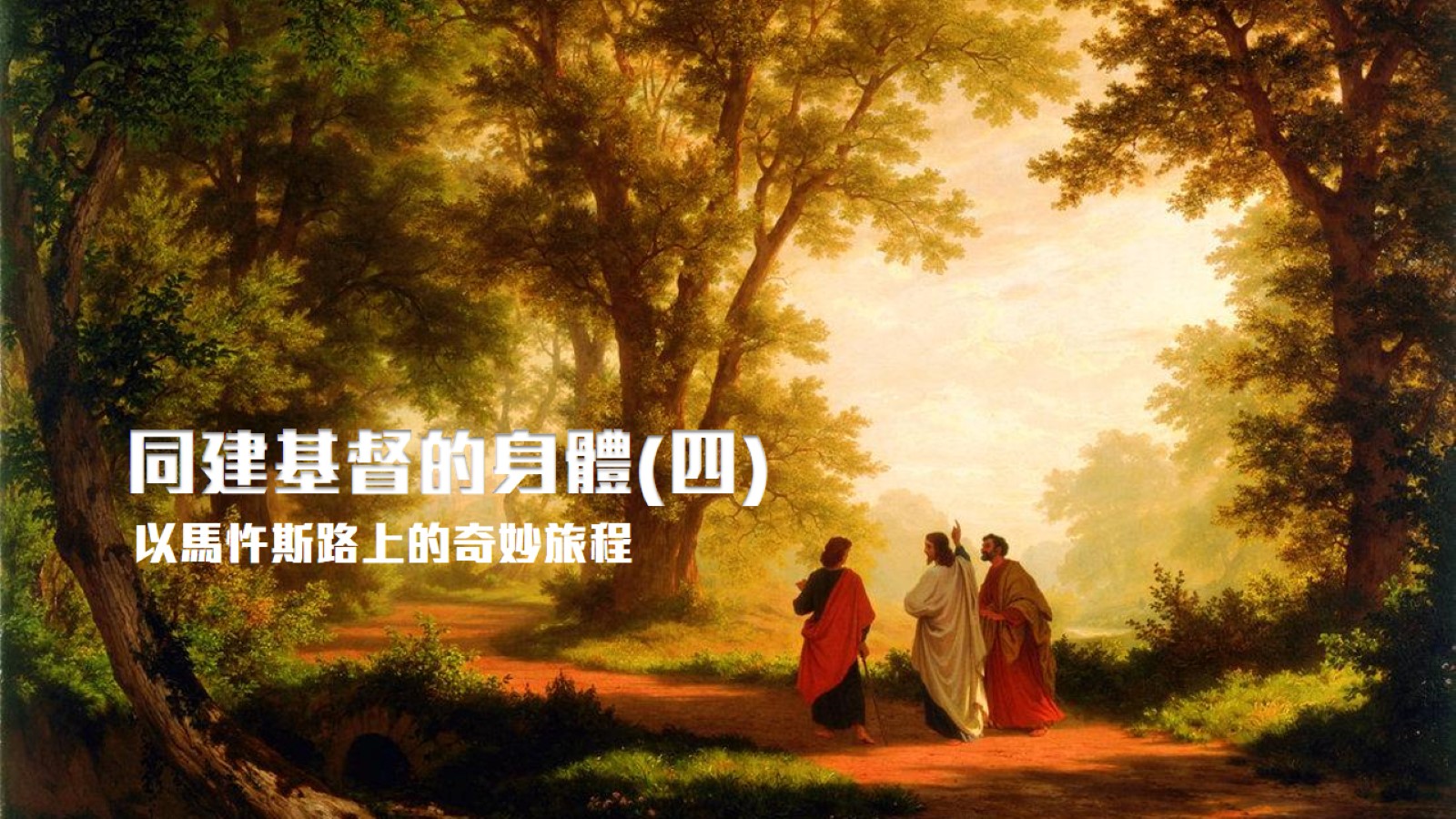 同建基督的身體(四)
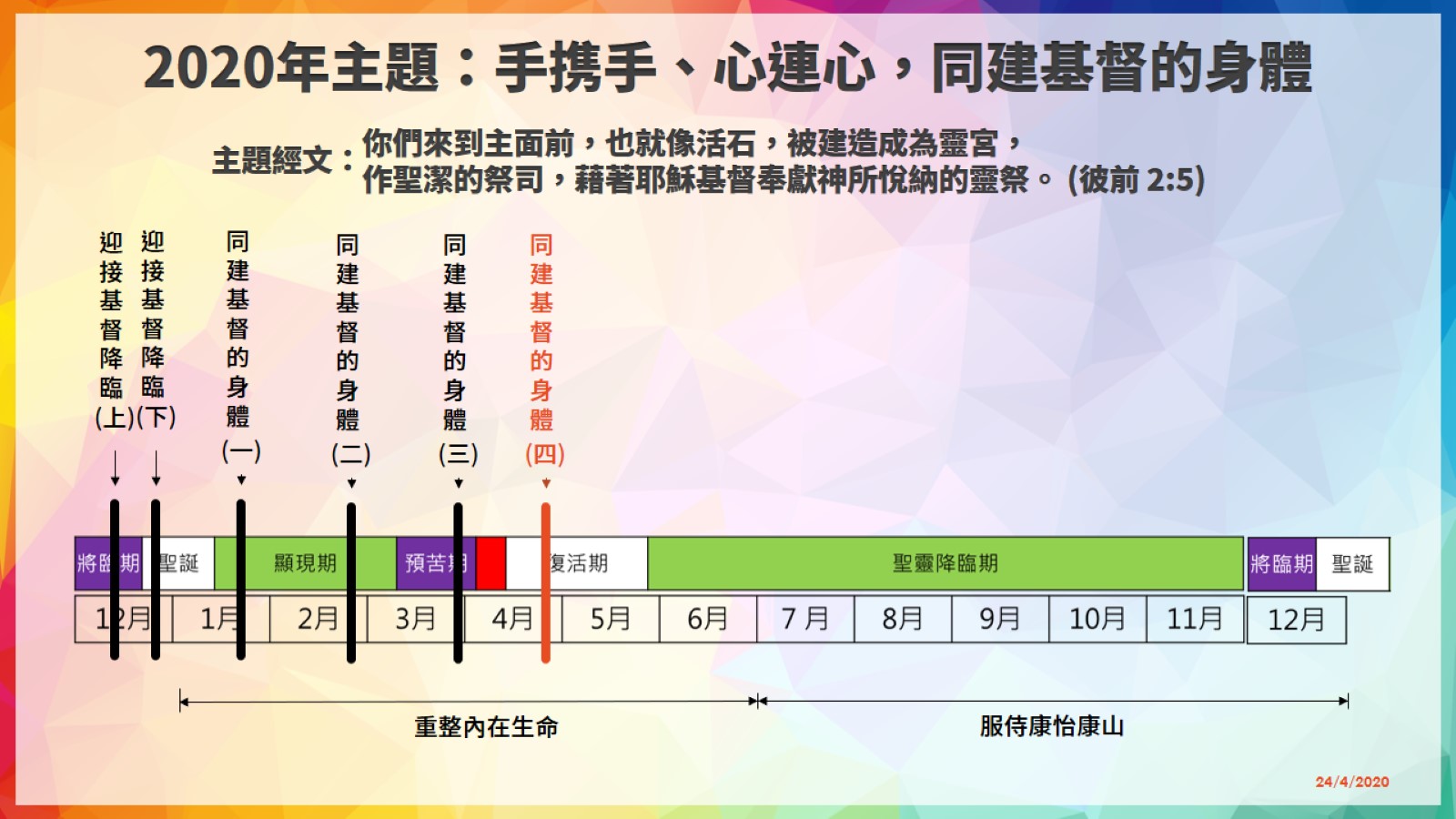 2020年主題：手携手、心連心，同建基督的身體
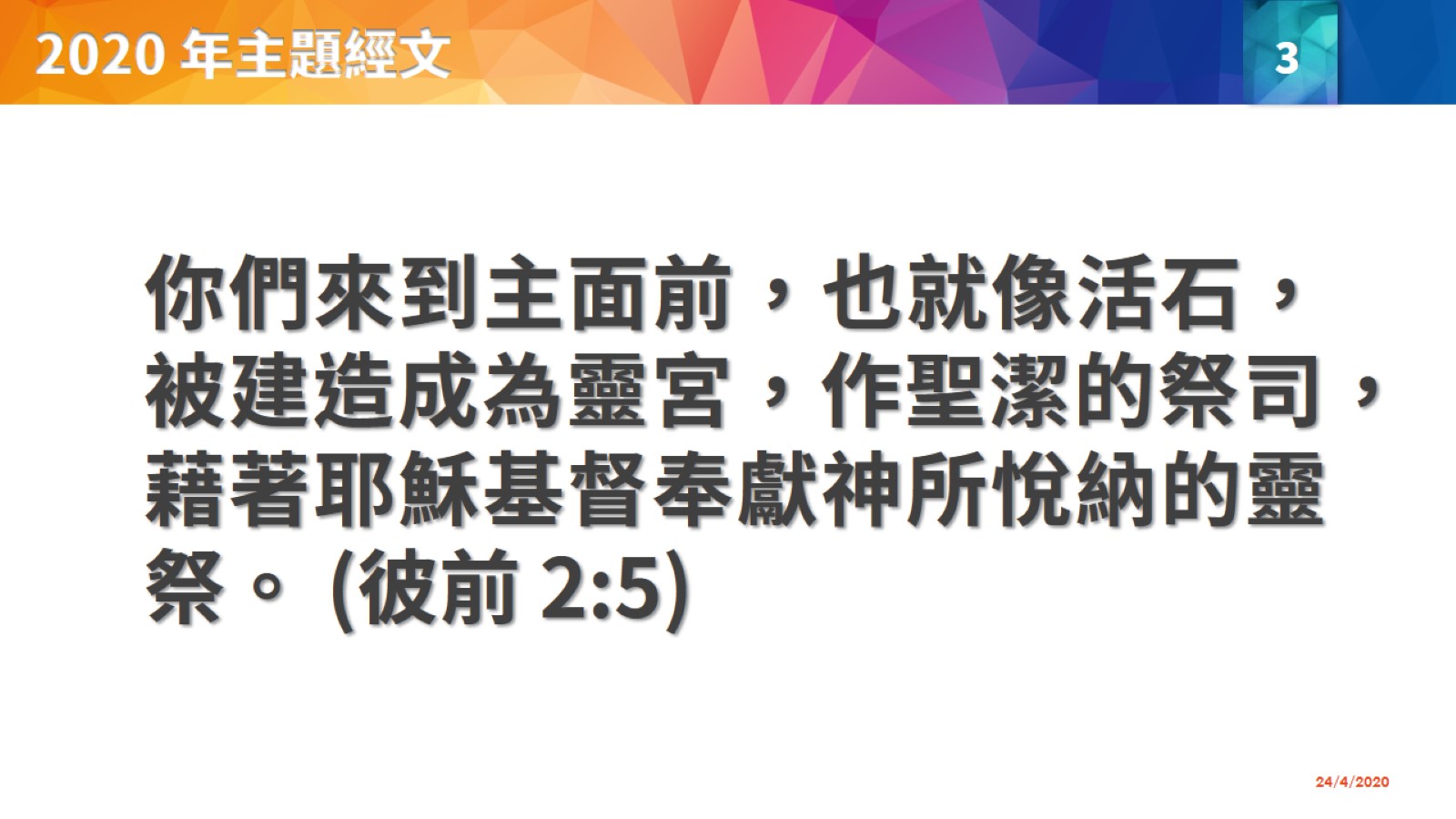 2020 年主題經文
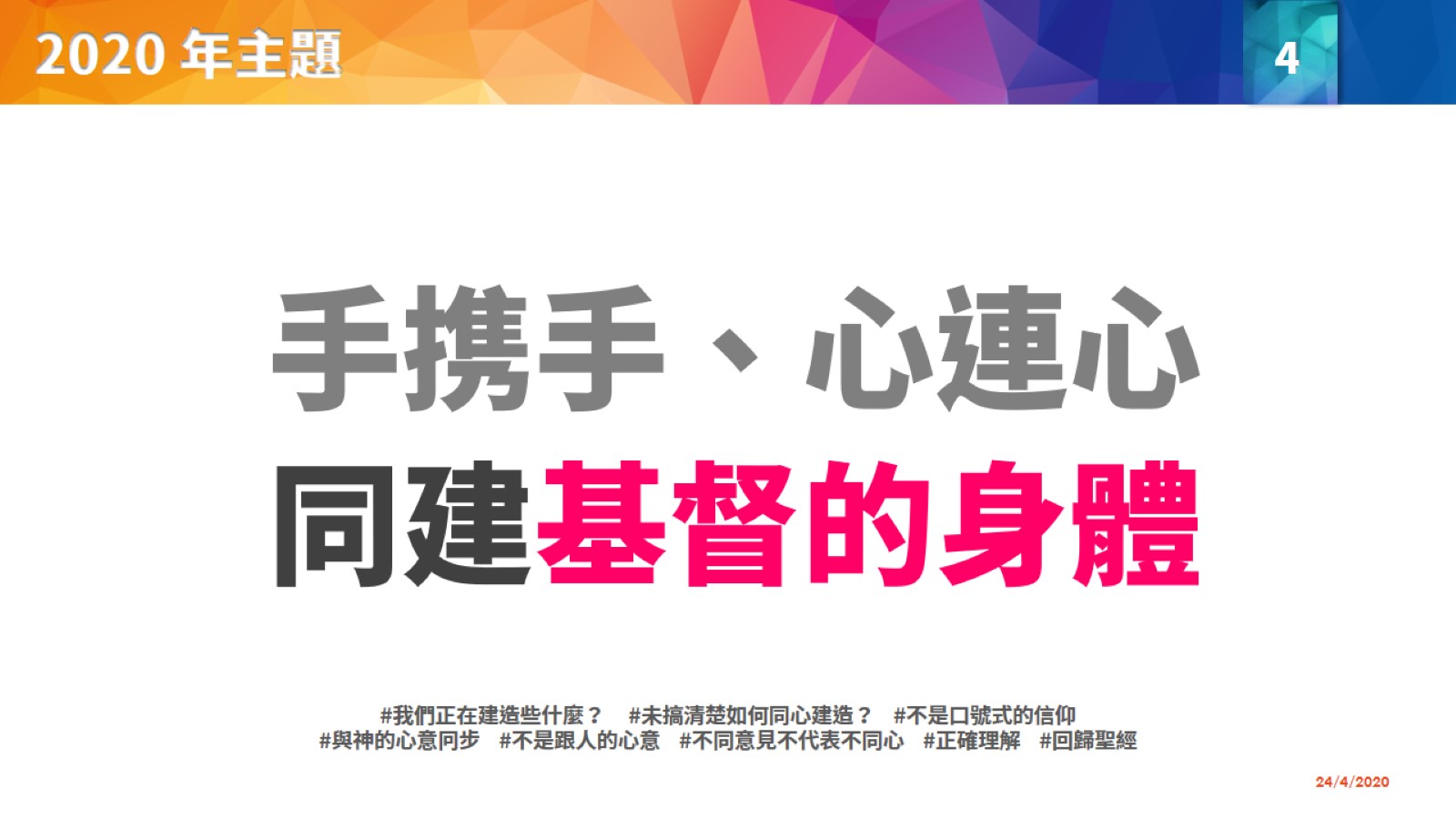 2020 年主題
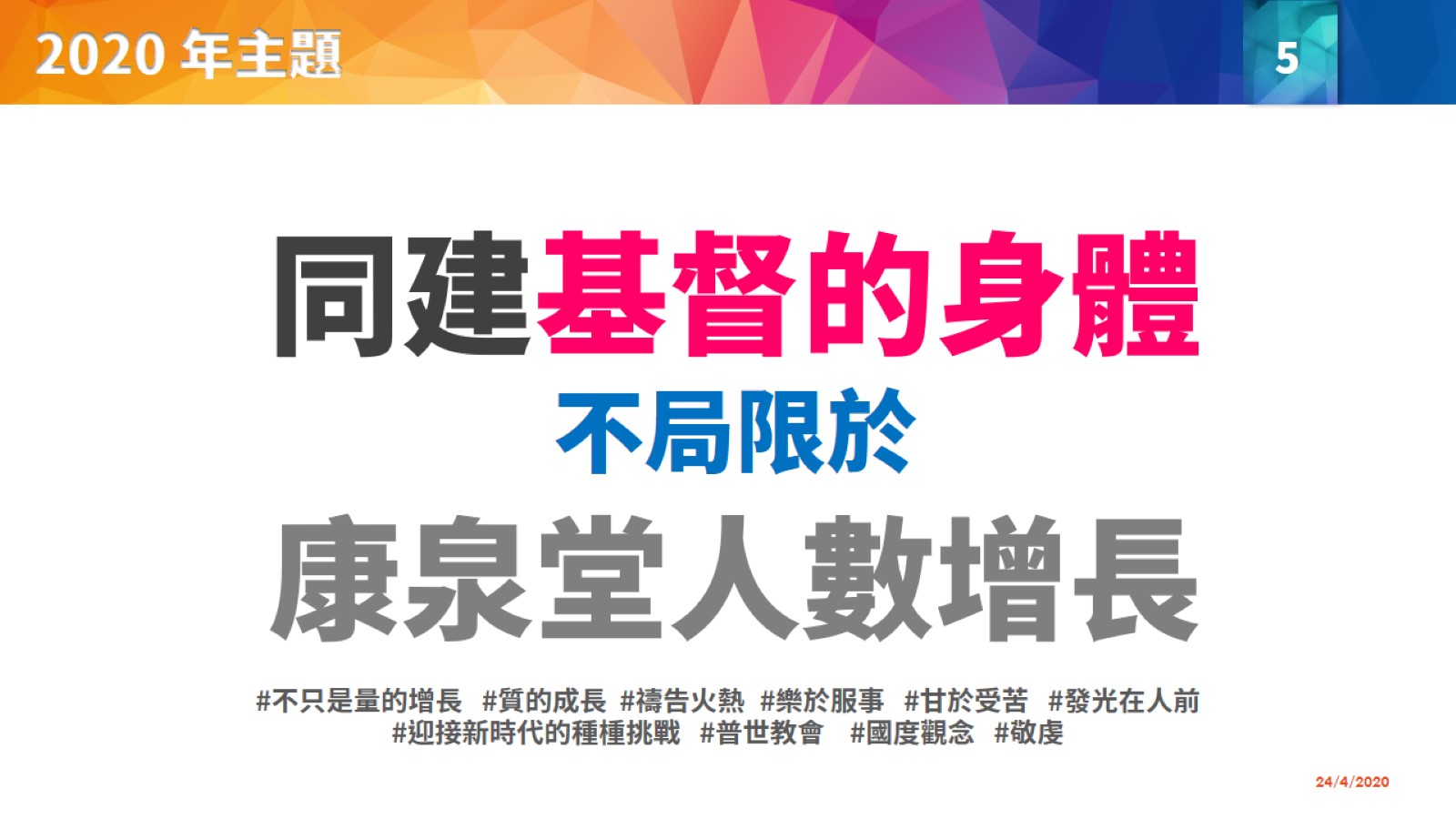 2020 年主題
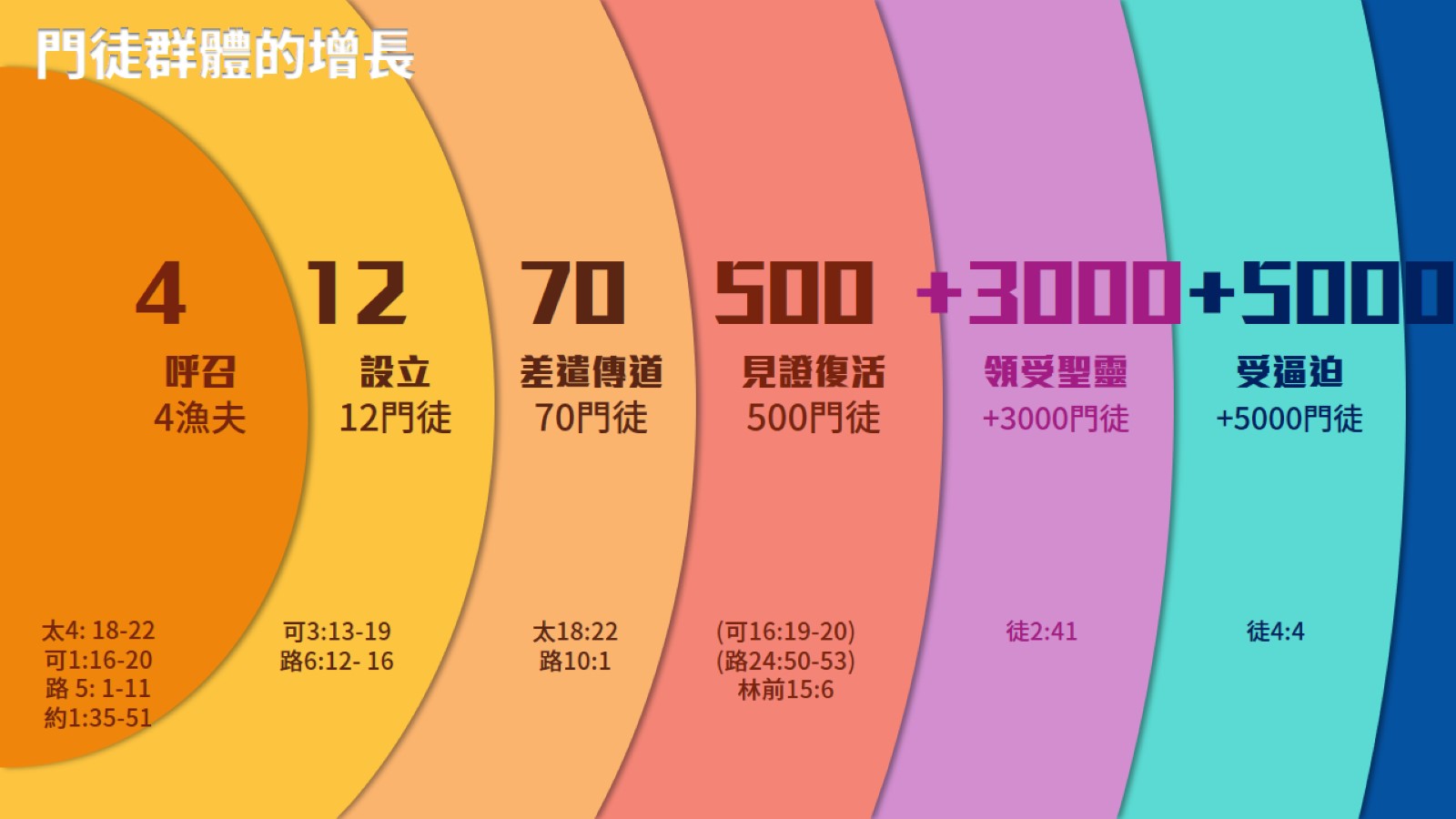 門徒群體的增長
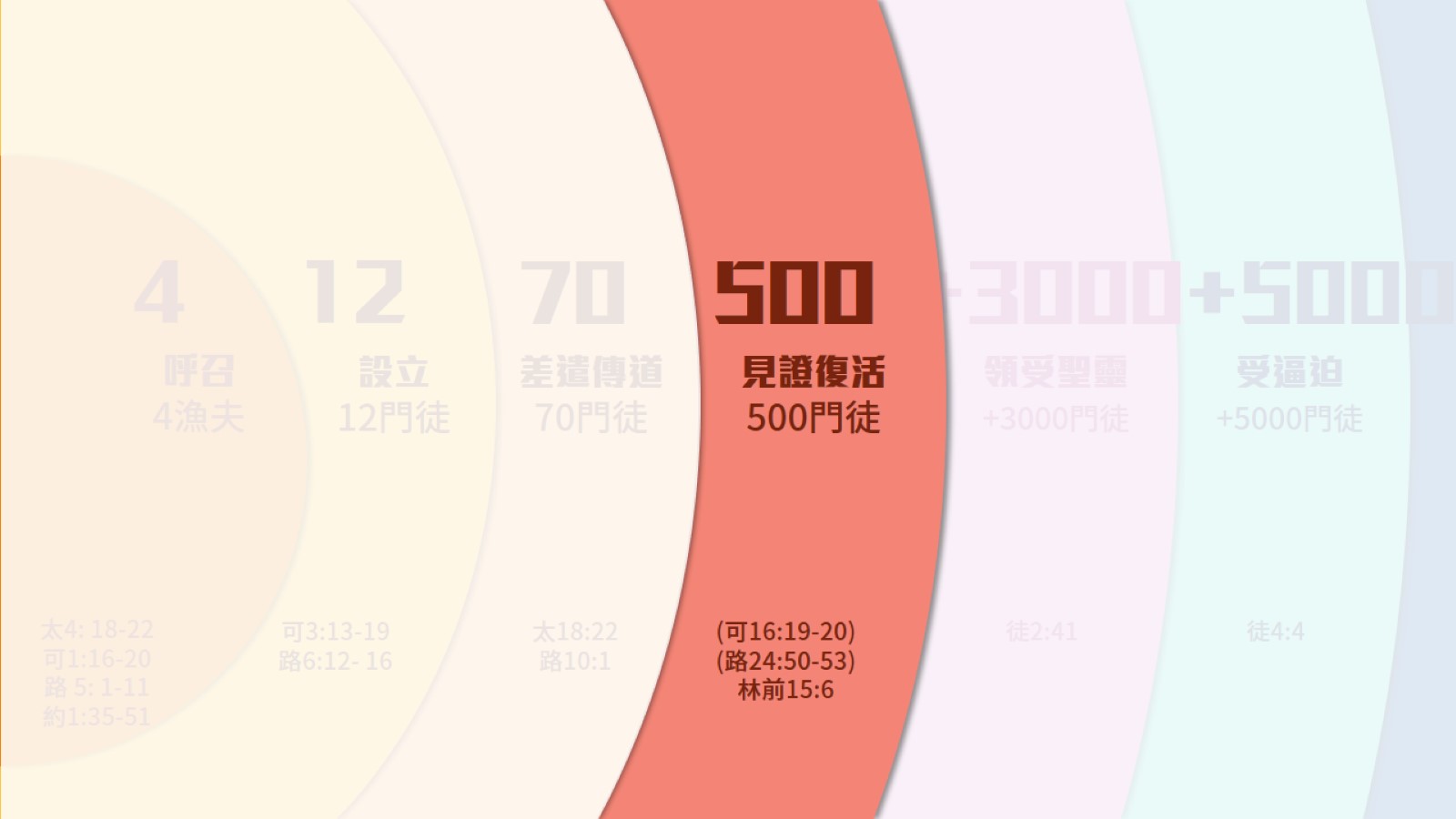 門徒群體的增長
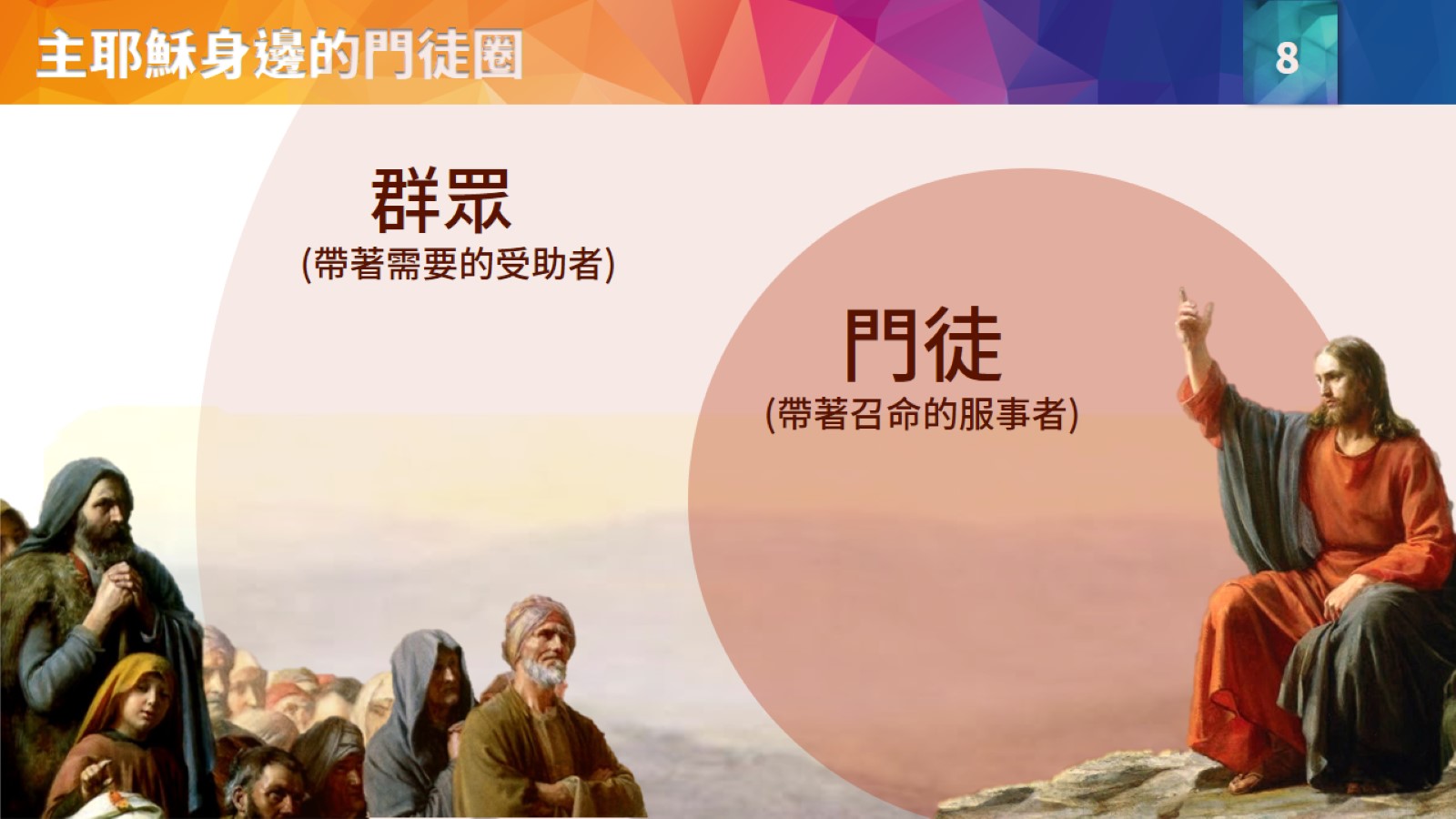 主耶穌身邊的門徒圈
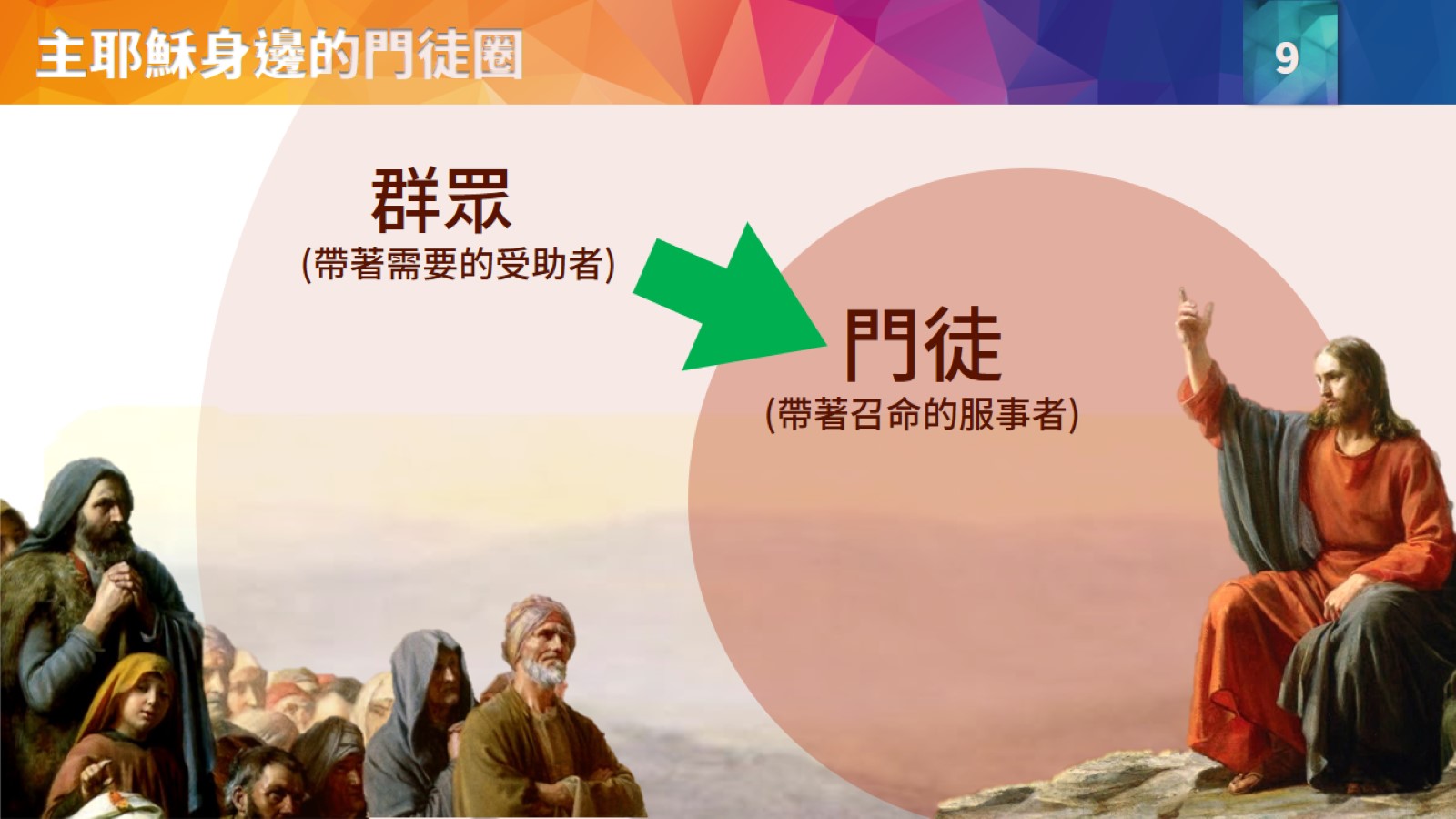 主耶穌身邊的門徒圈
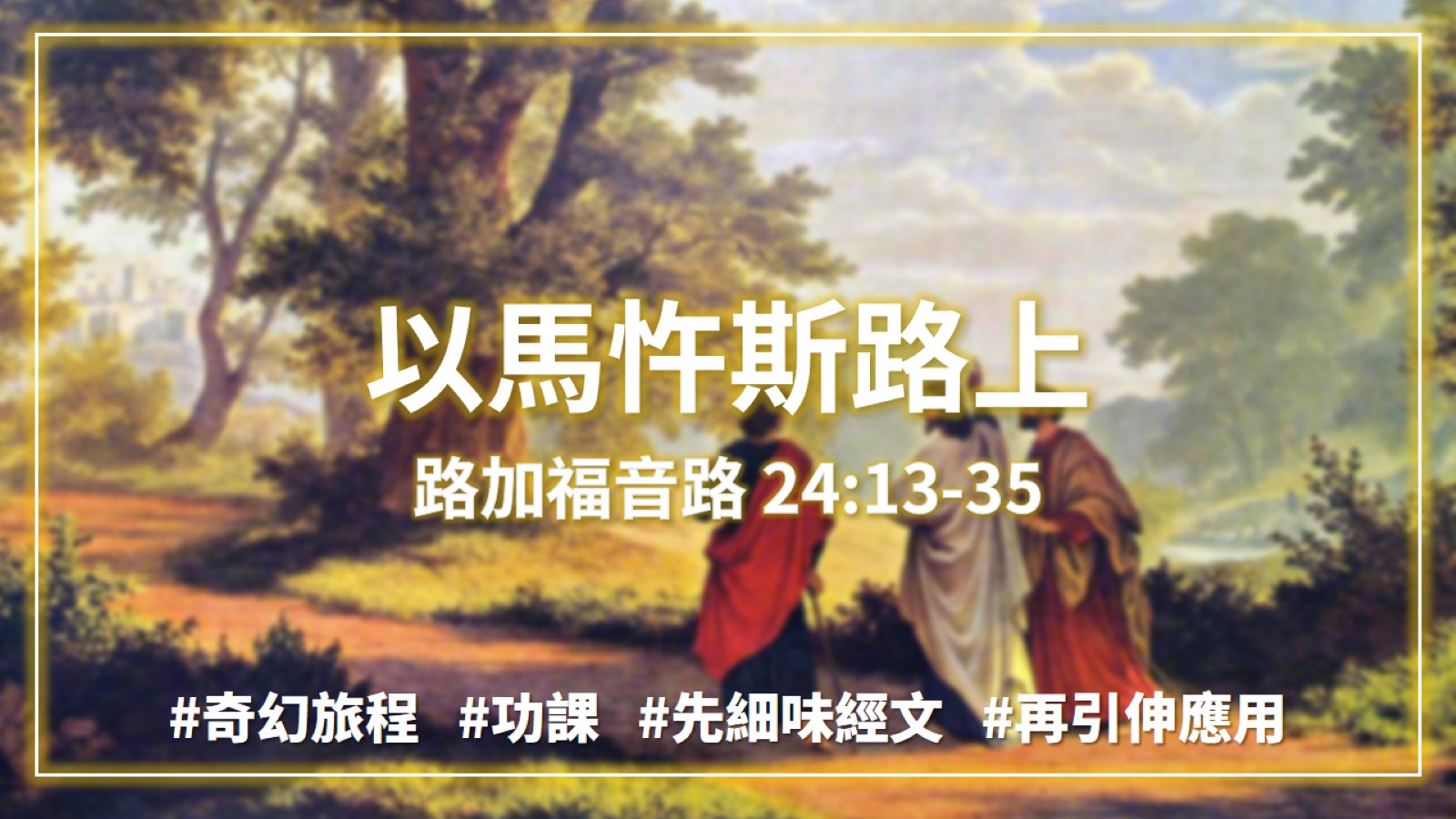 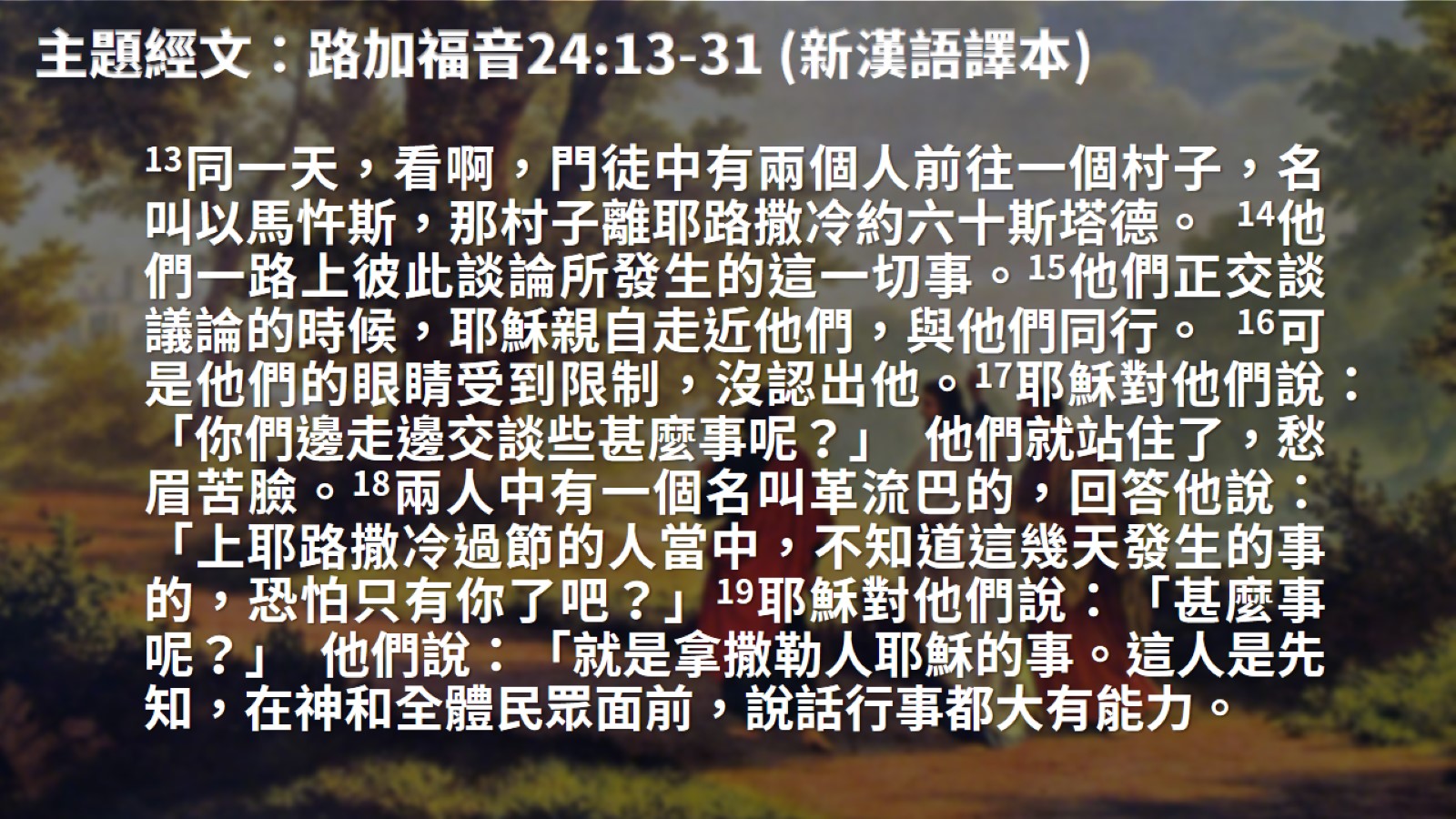 主題經文：路加福音24:13-31 (新漢語譯本)
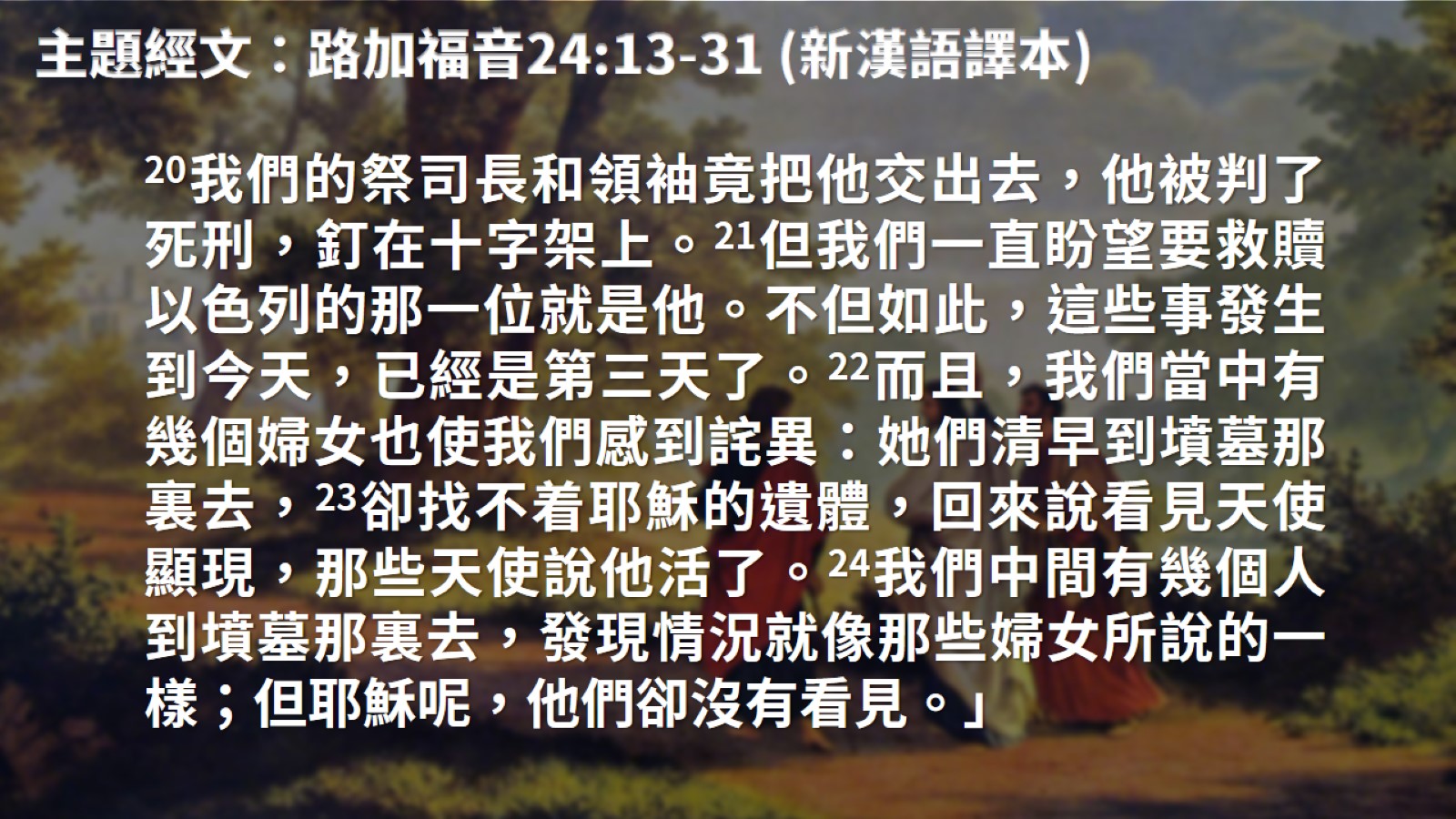 主題經文：路加福音24:13-31 (新漢語譯本)
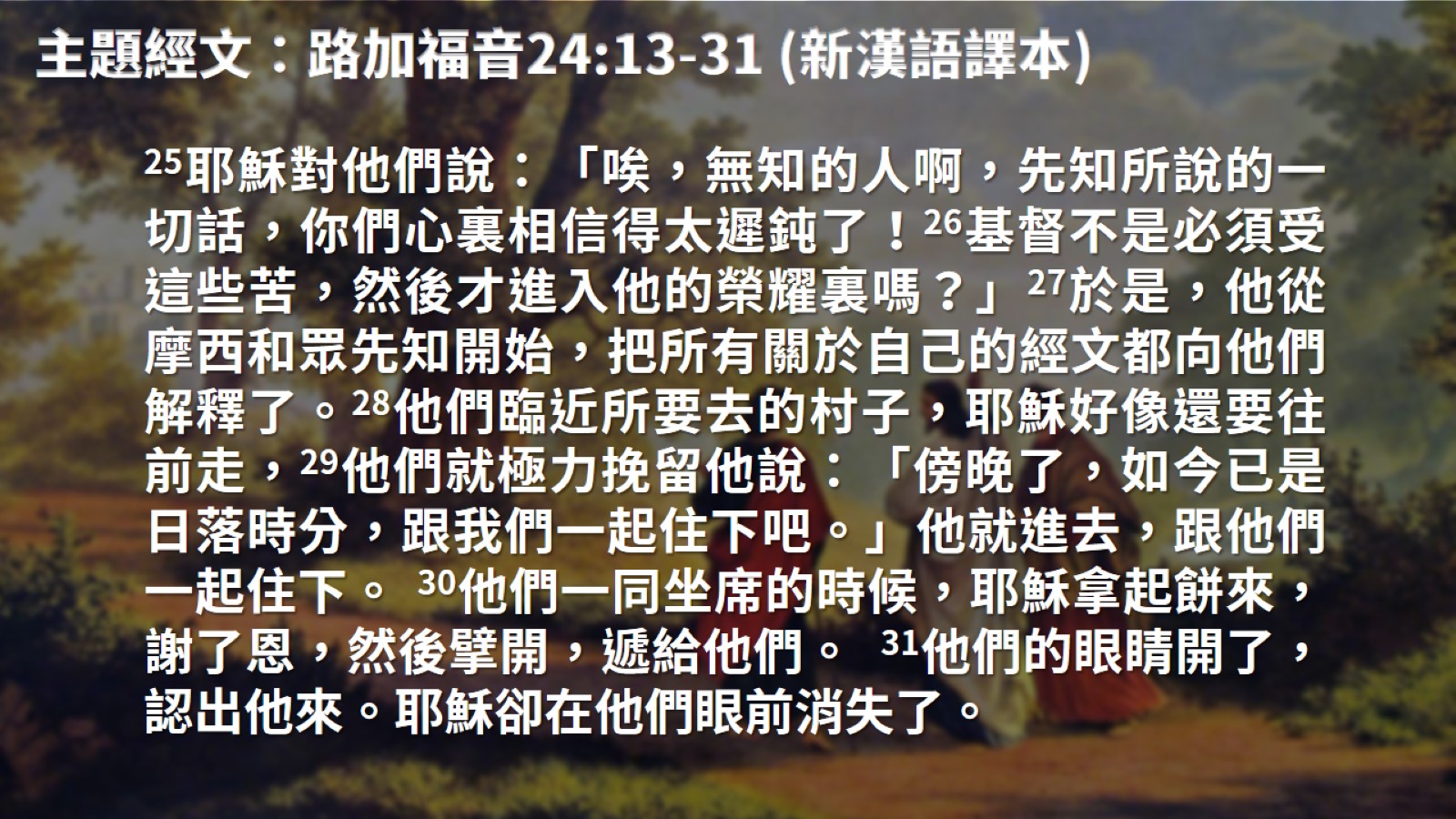 主題經文：路加福音24:13-31 (新漢語譯本)
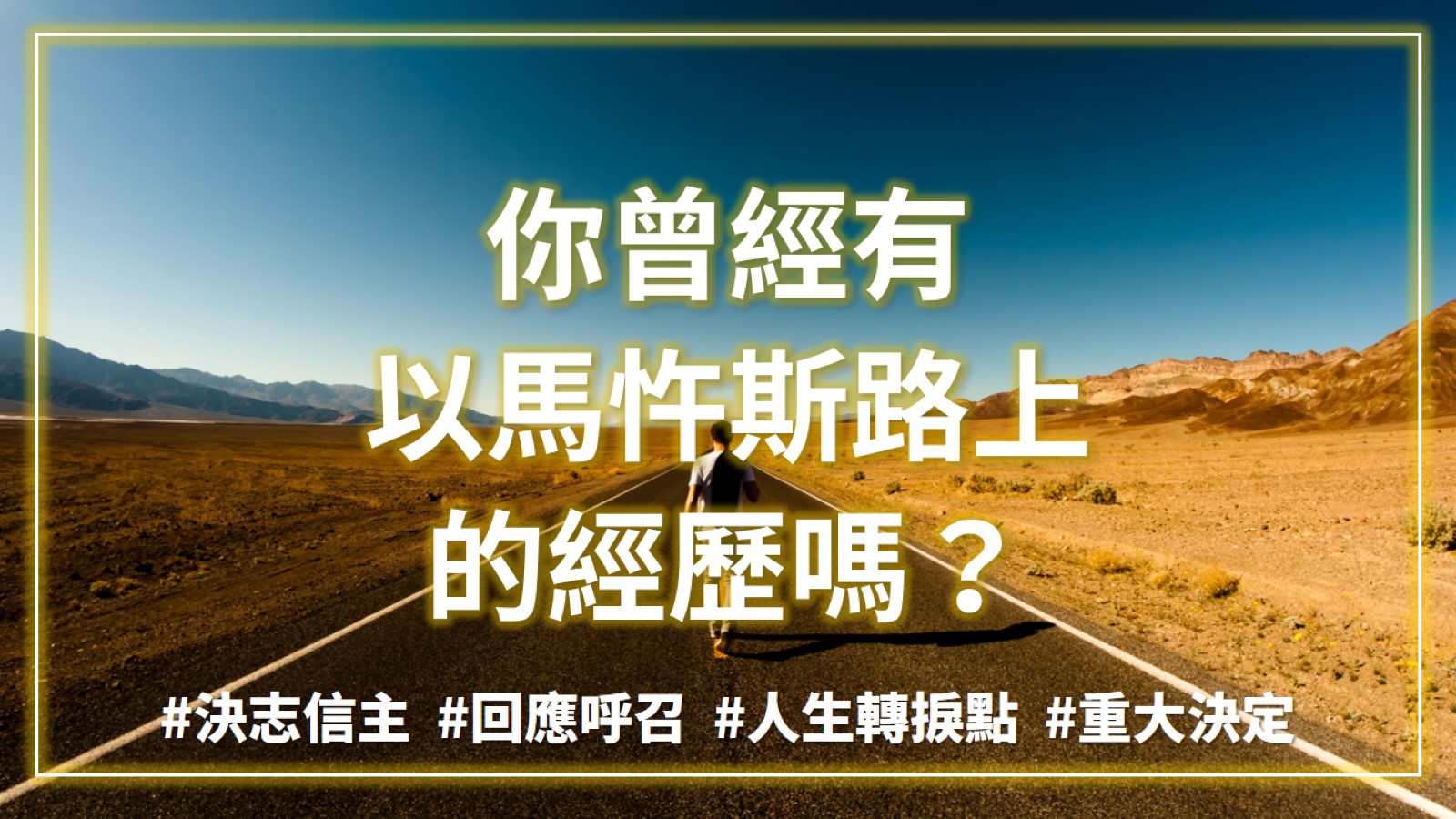 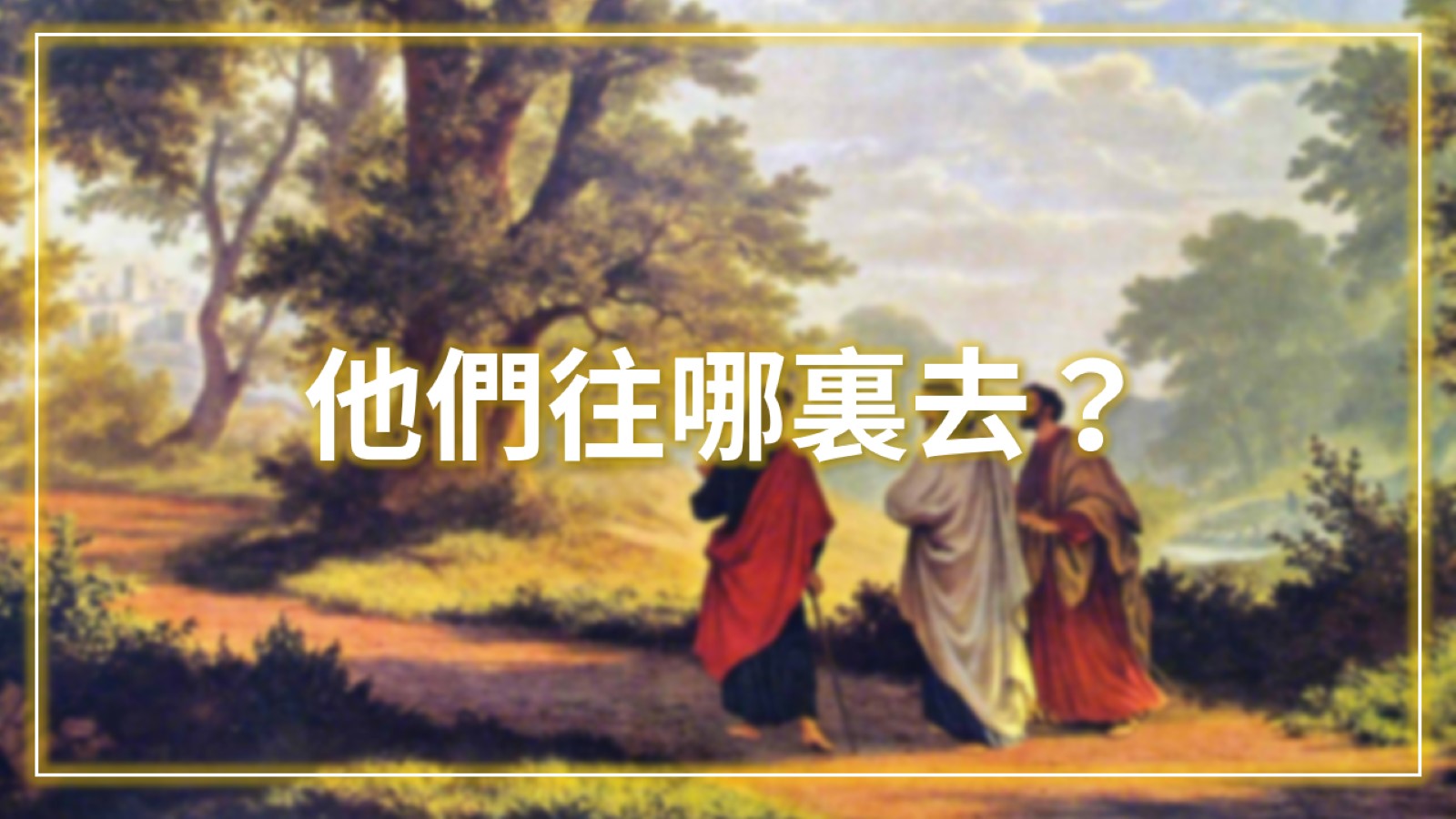 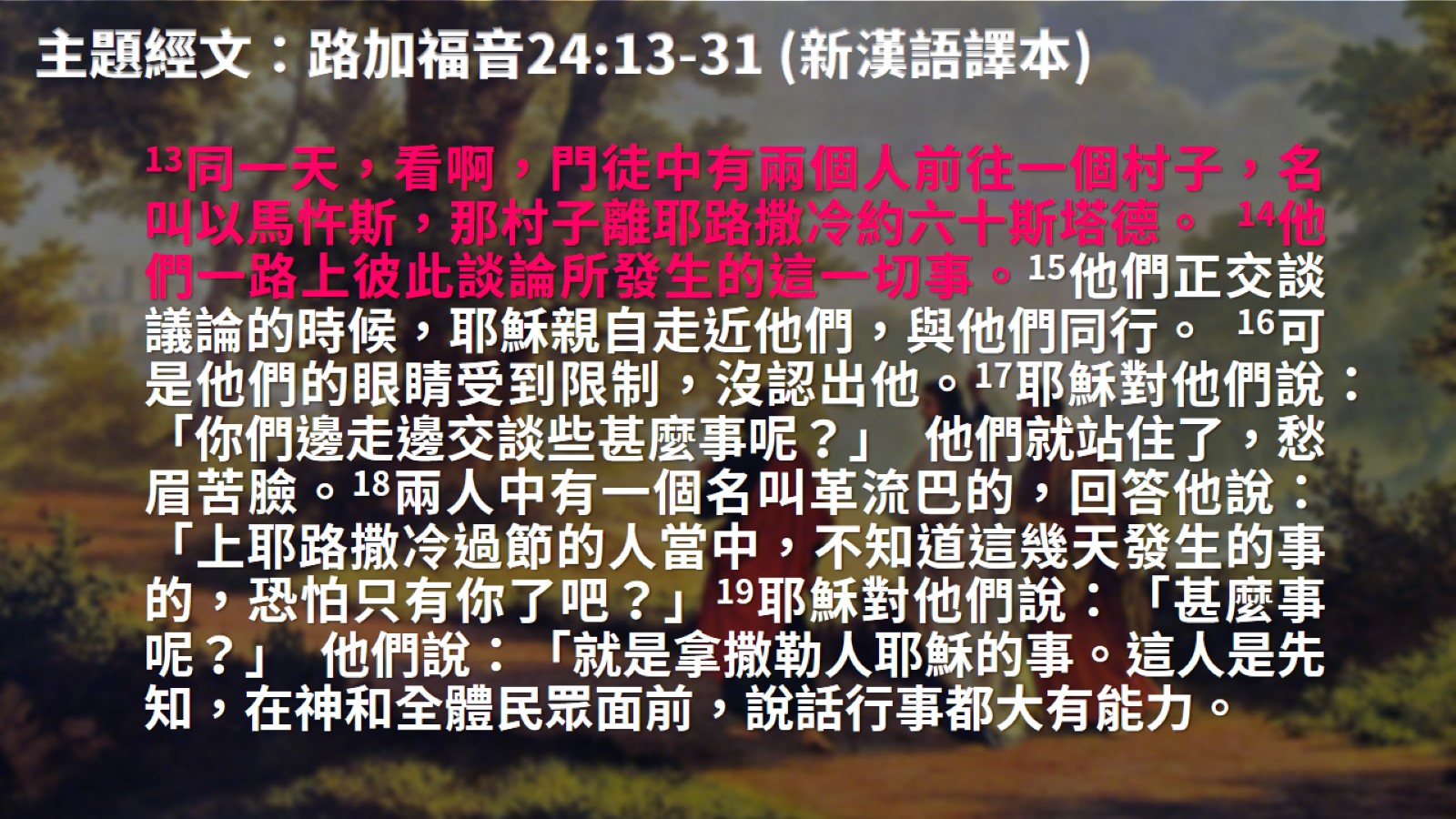 主題經文：路加福音24:13-31 (新漢語譯本)
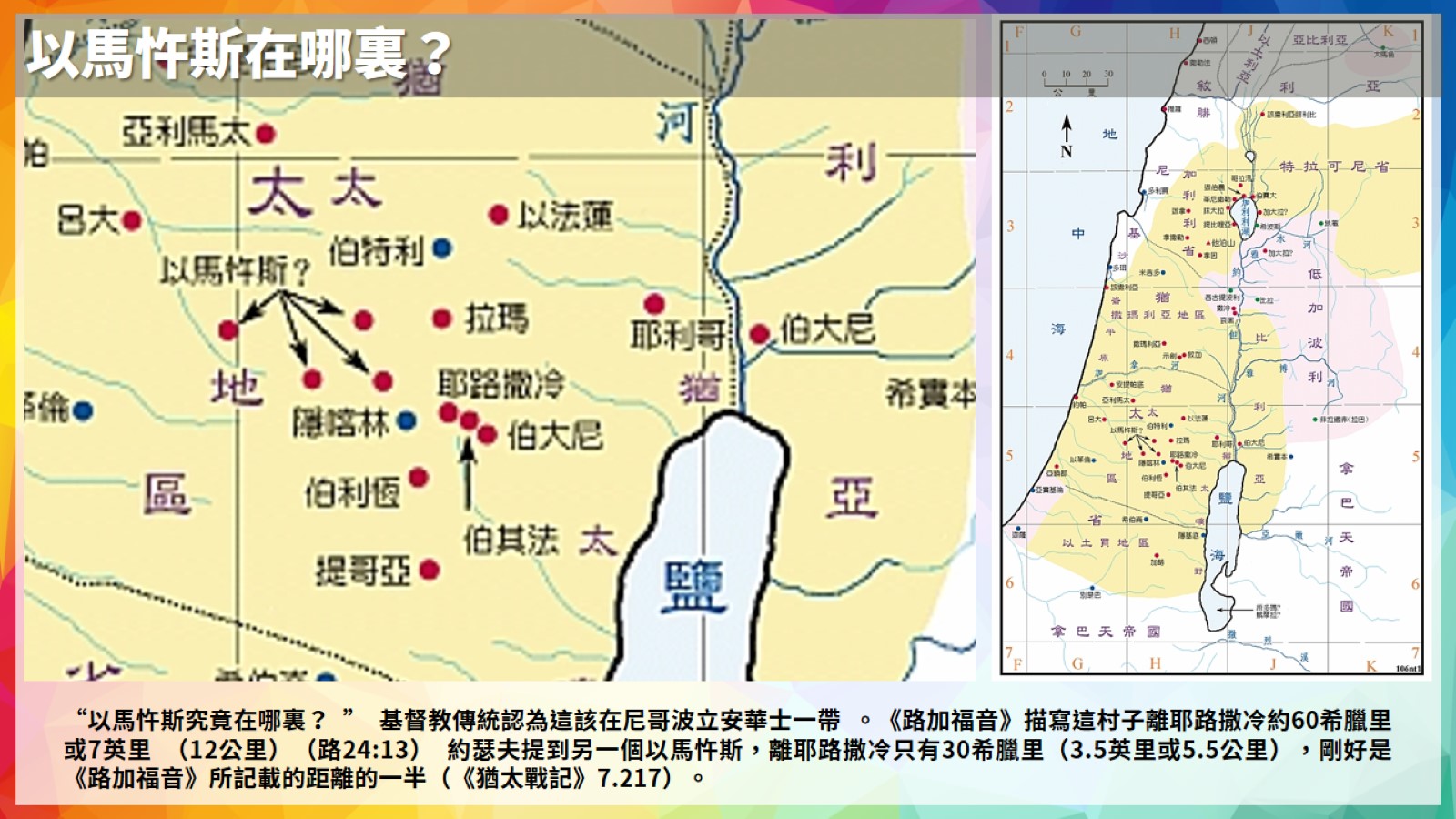 以馬忤斯在哪裏？
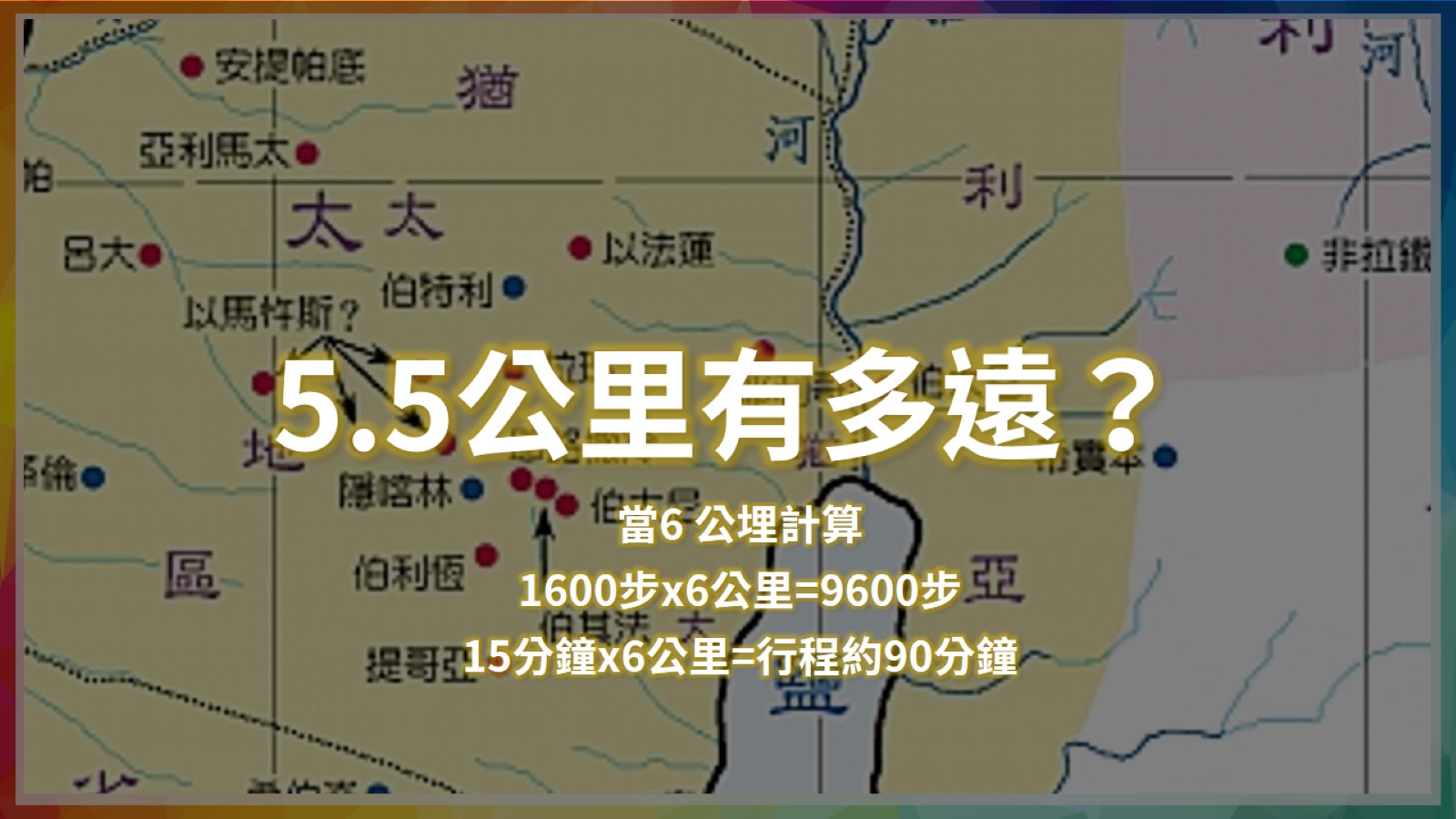 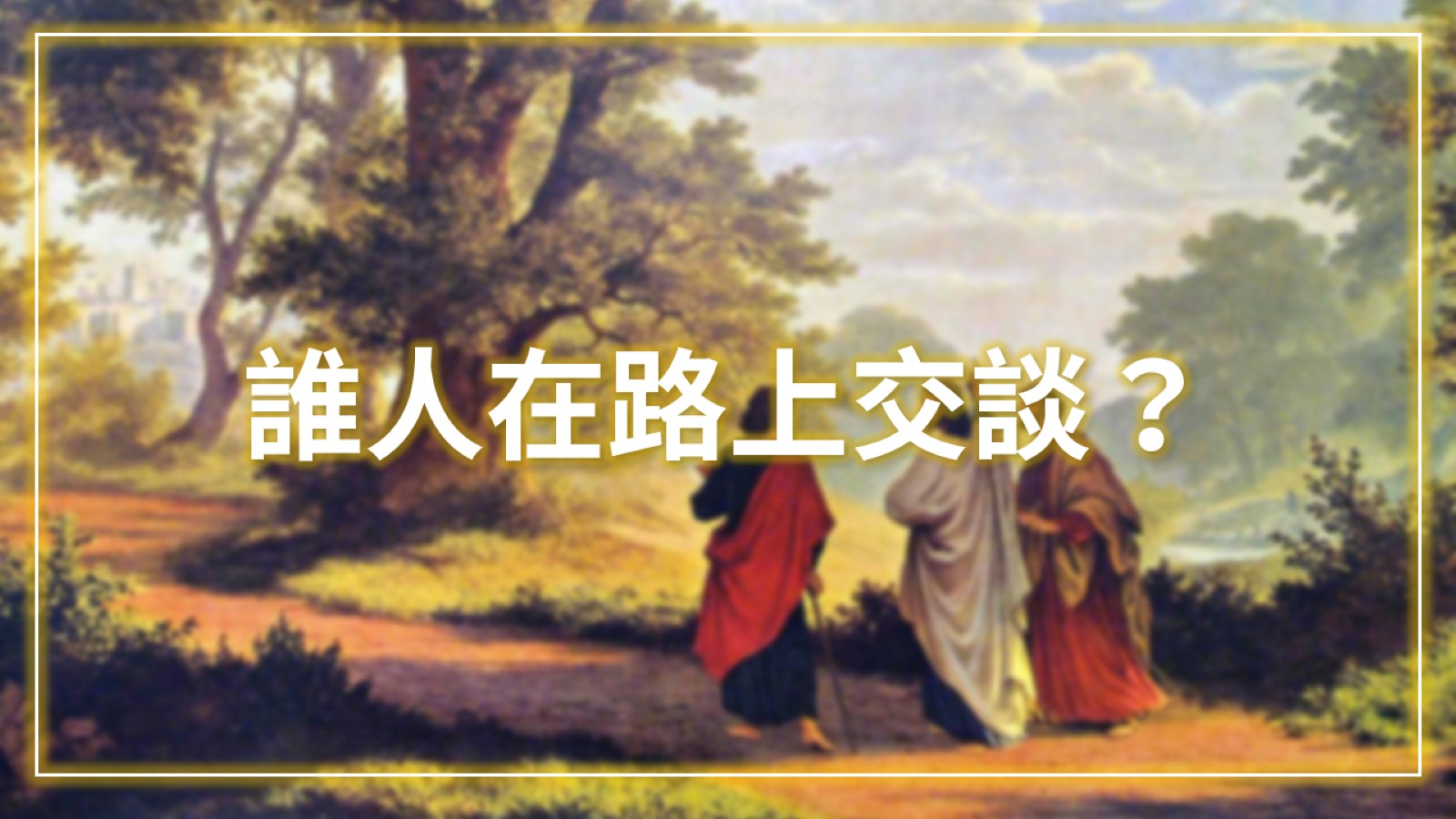 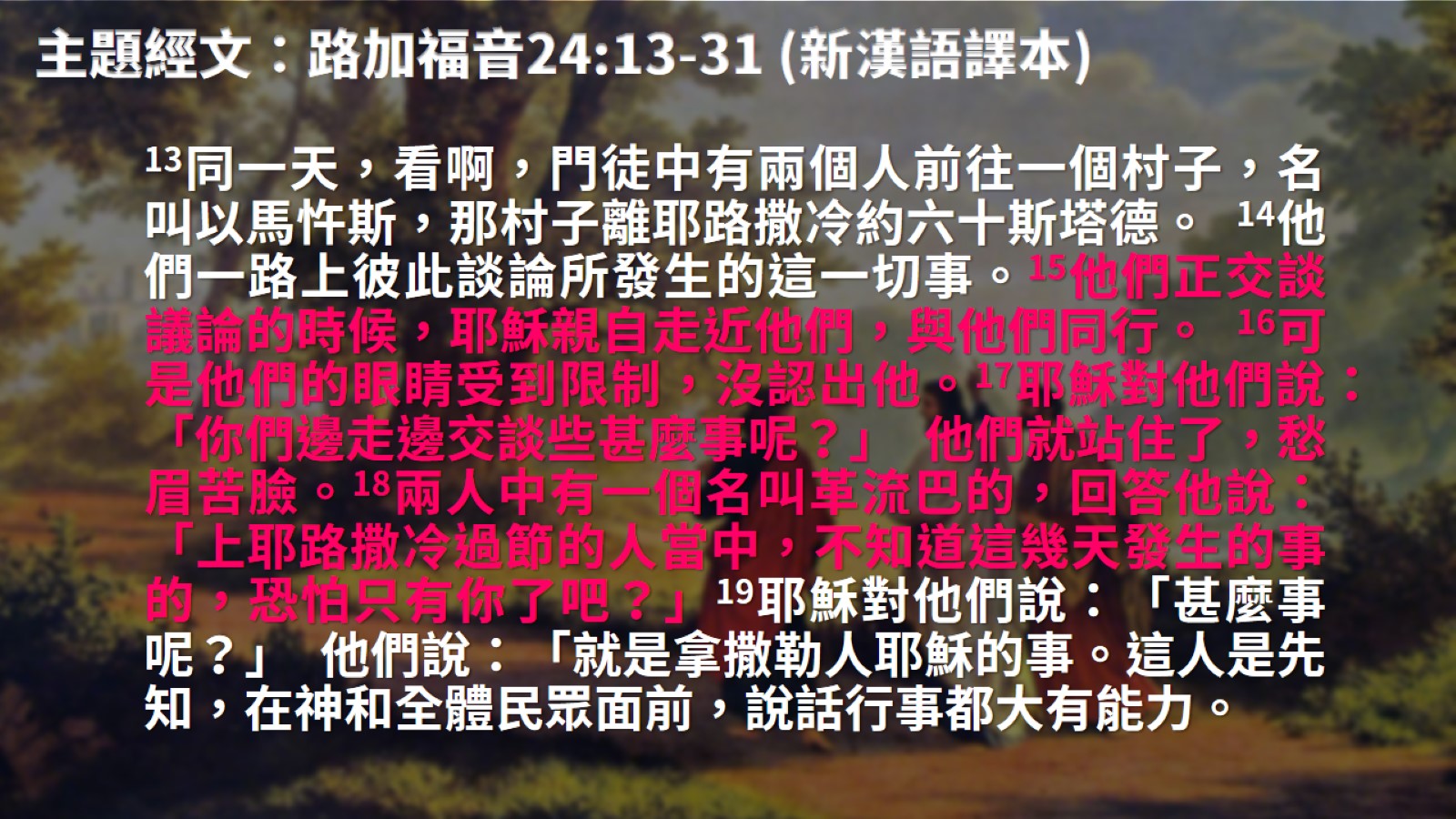 主題經文：路加福音24:13-31 (新漢語譯本)
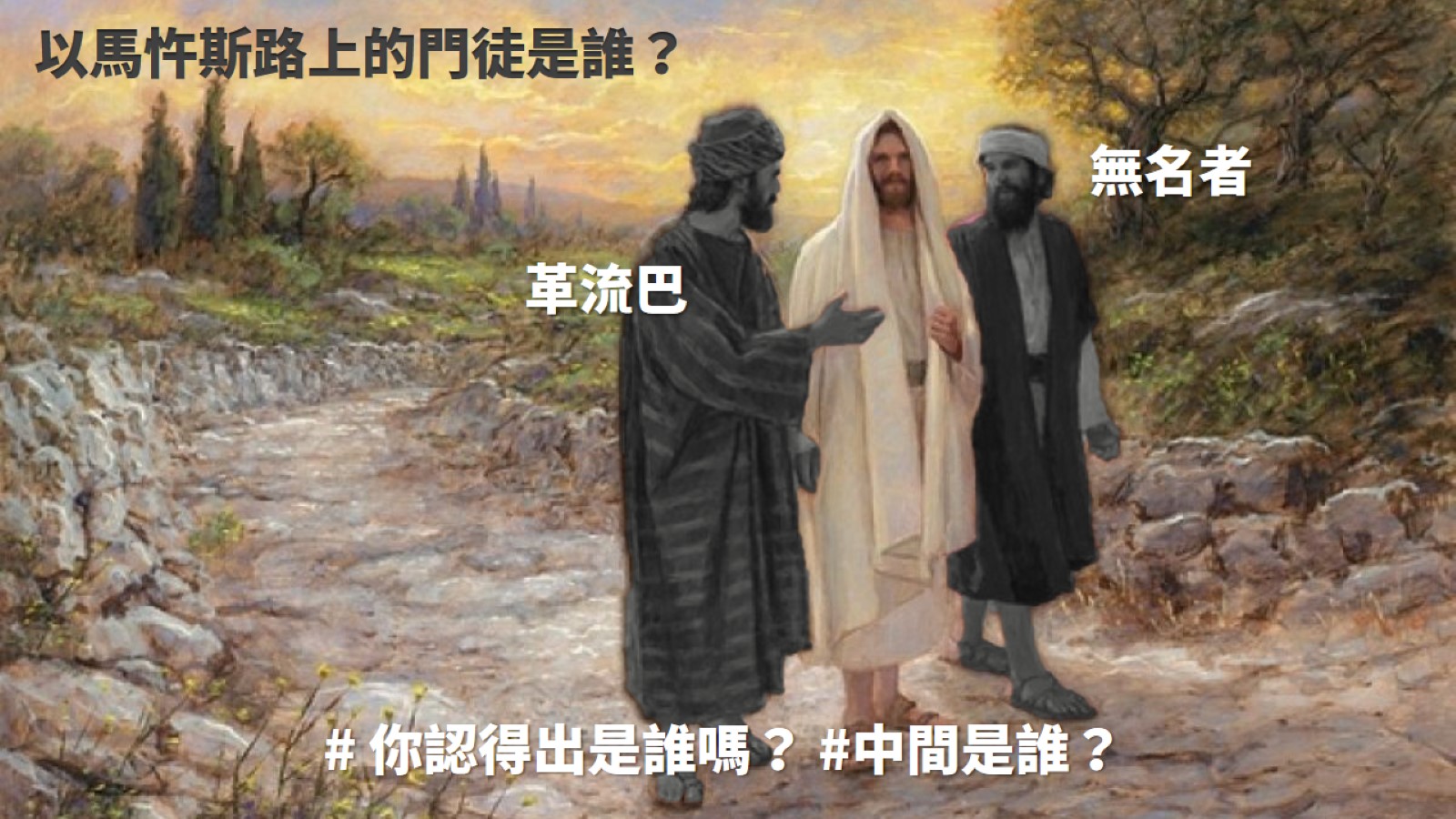 以馬忤斯路上的門徒是誰？
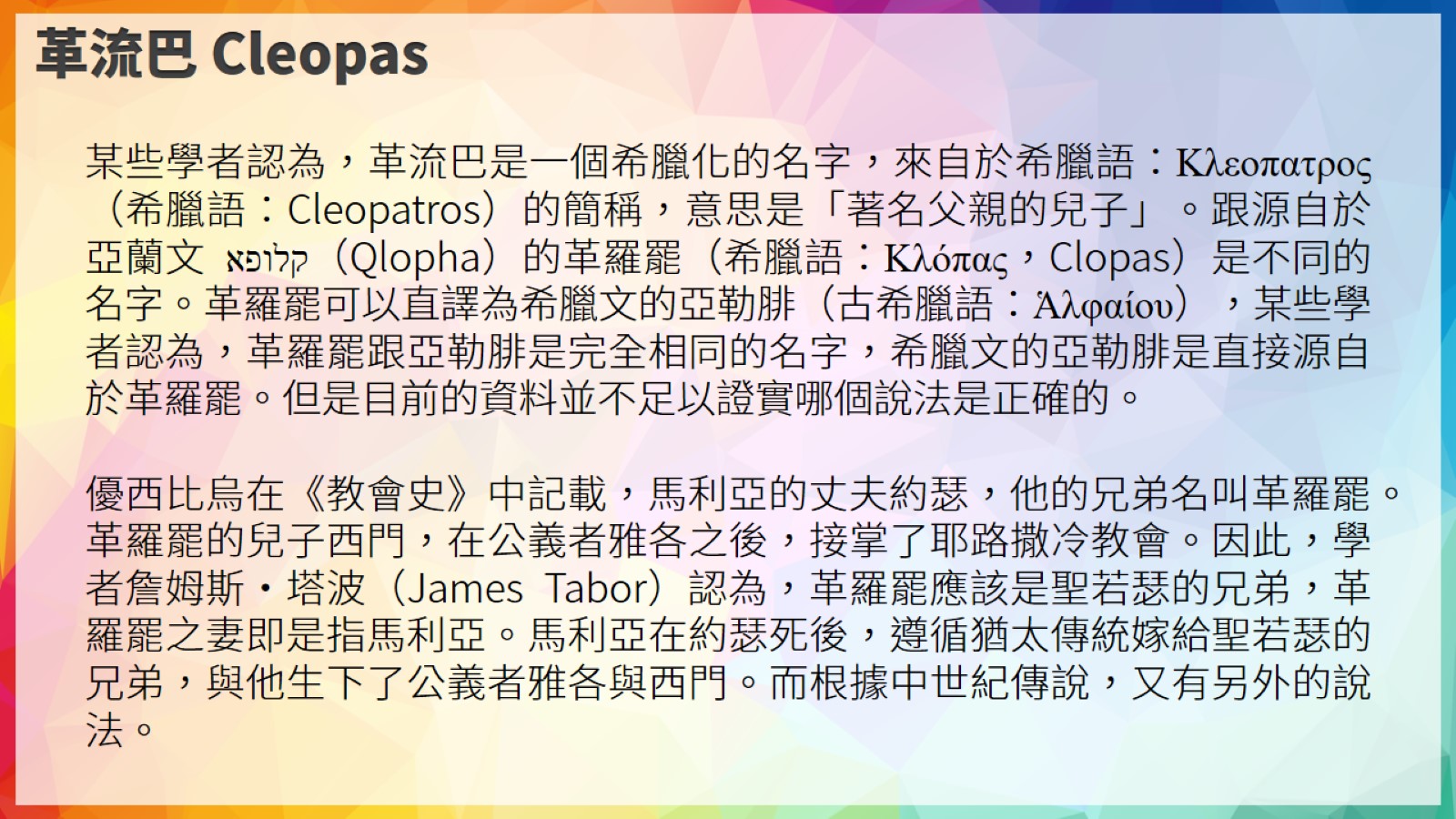 革流巴 Cleopas
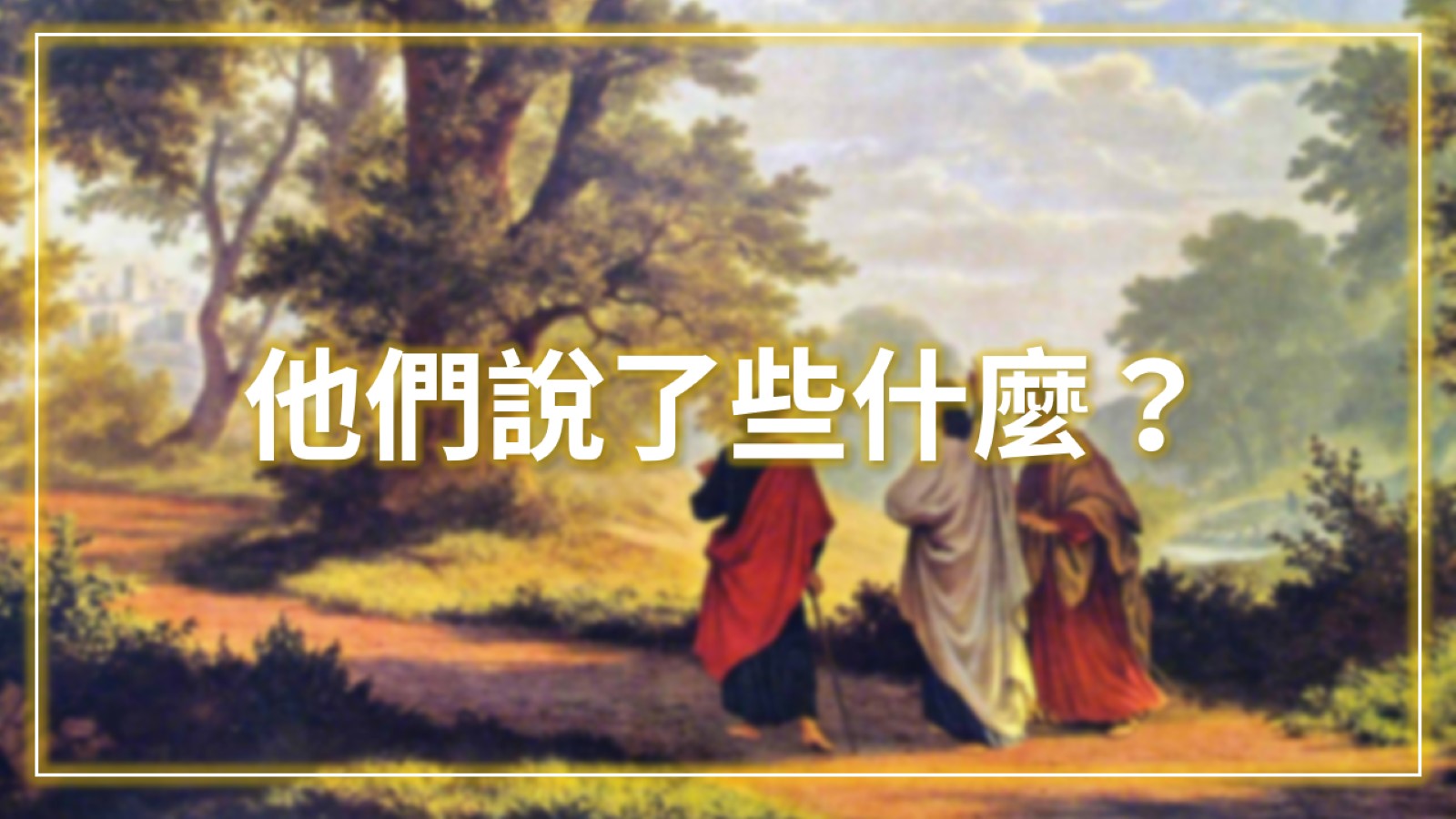 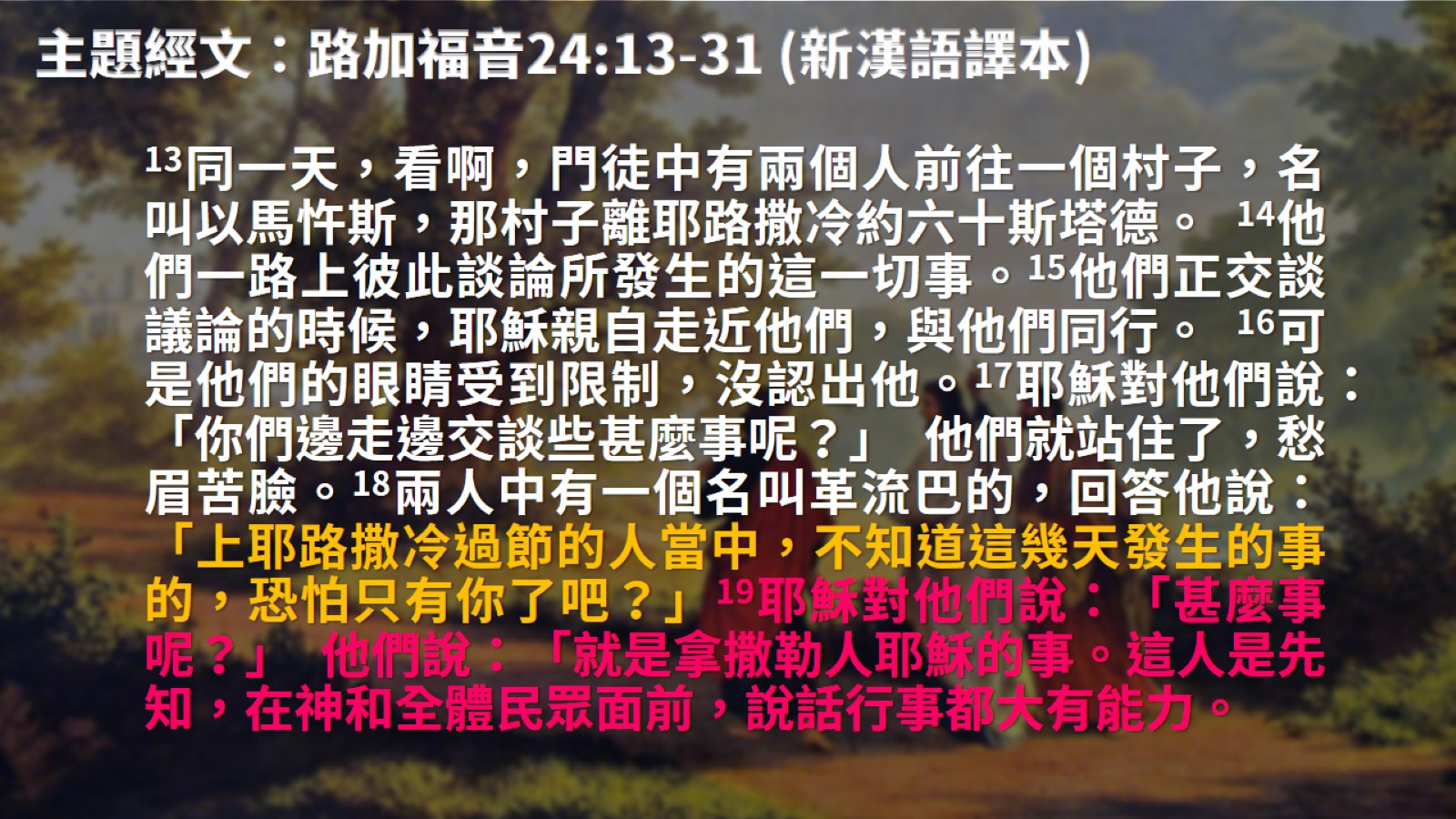 主題經文：路加福音24:13-31 (新漢語譯本)
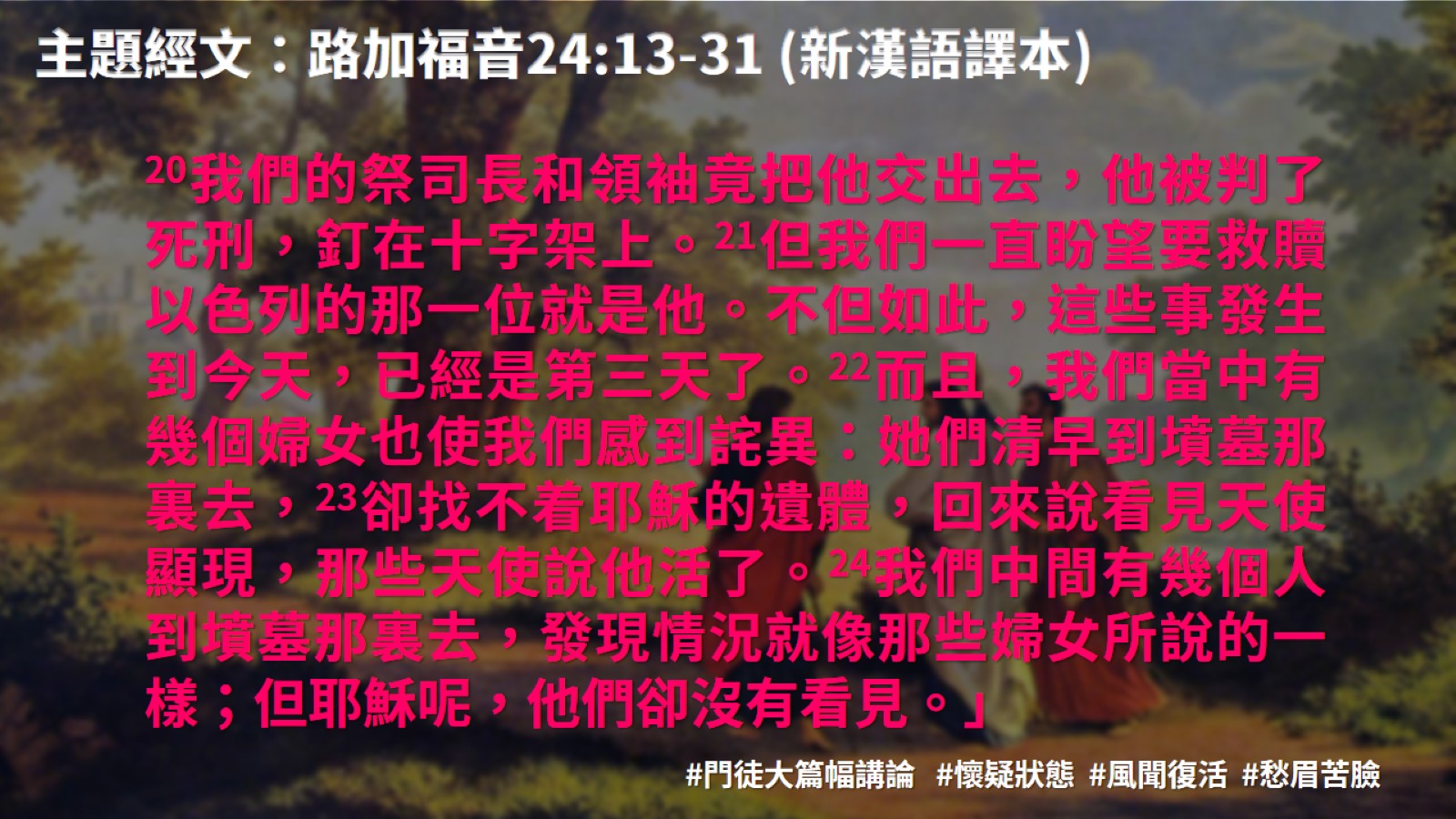 主題經文：路加福音24:13-31 (新漢語譯本)
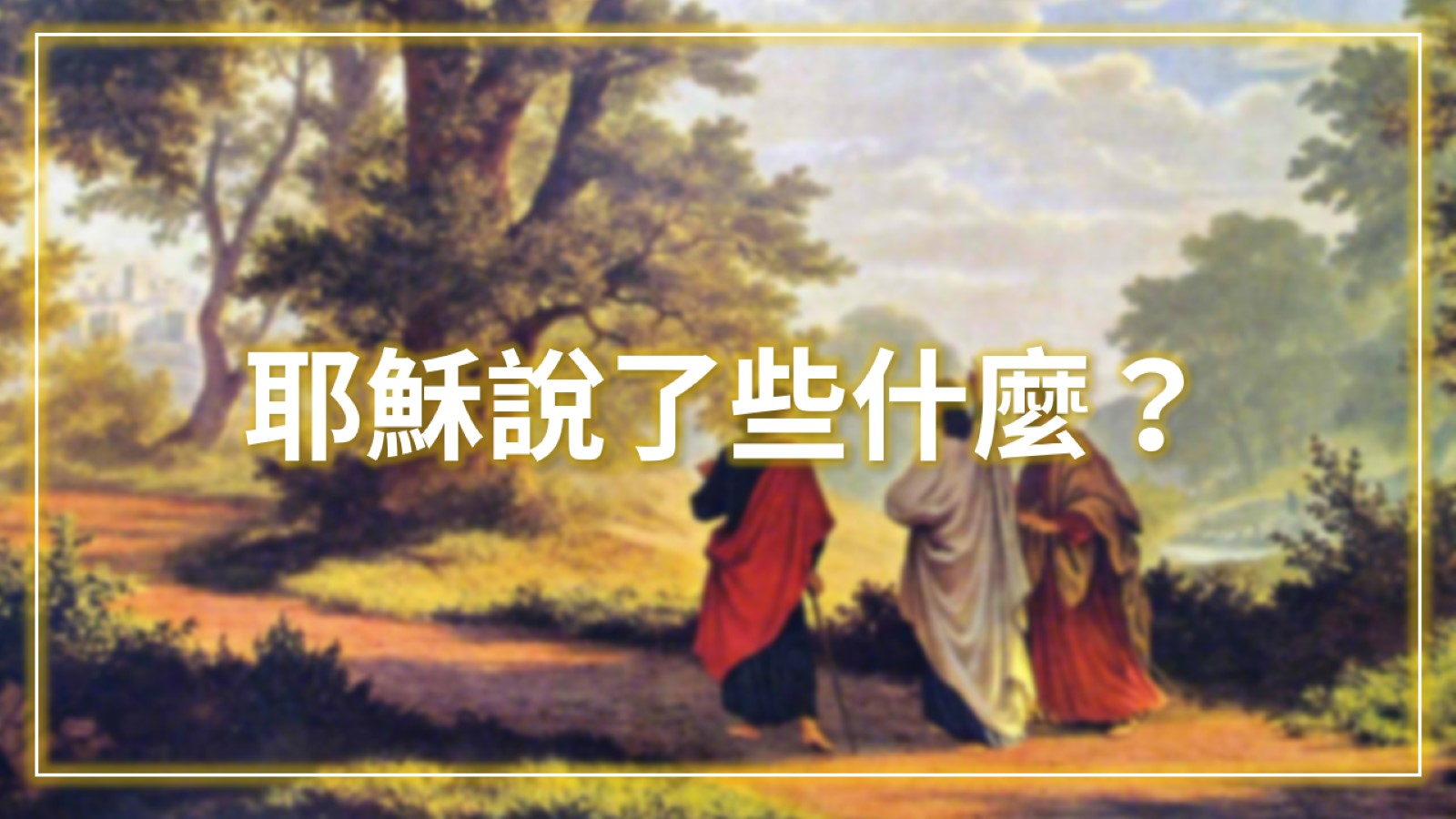 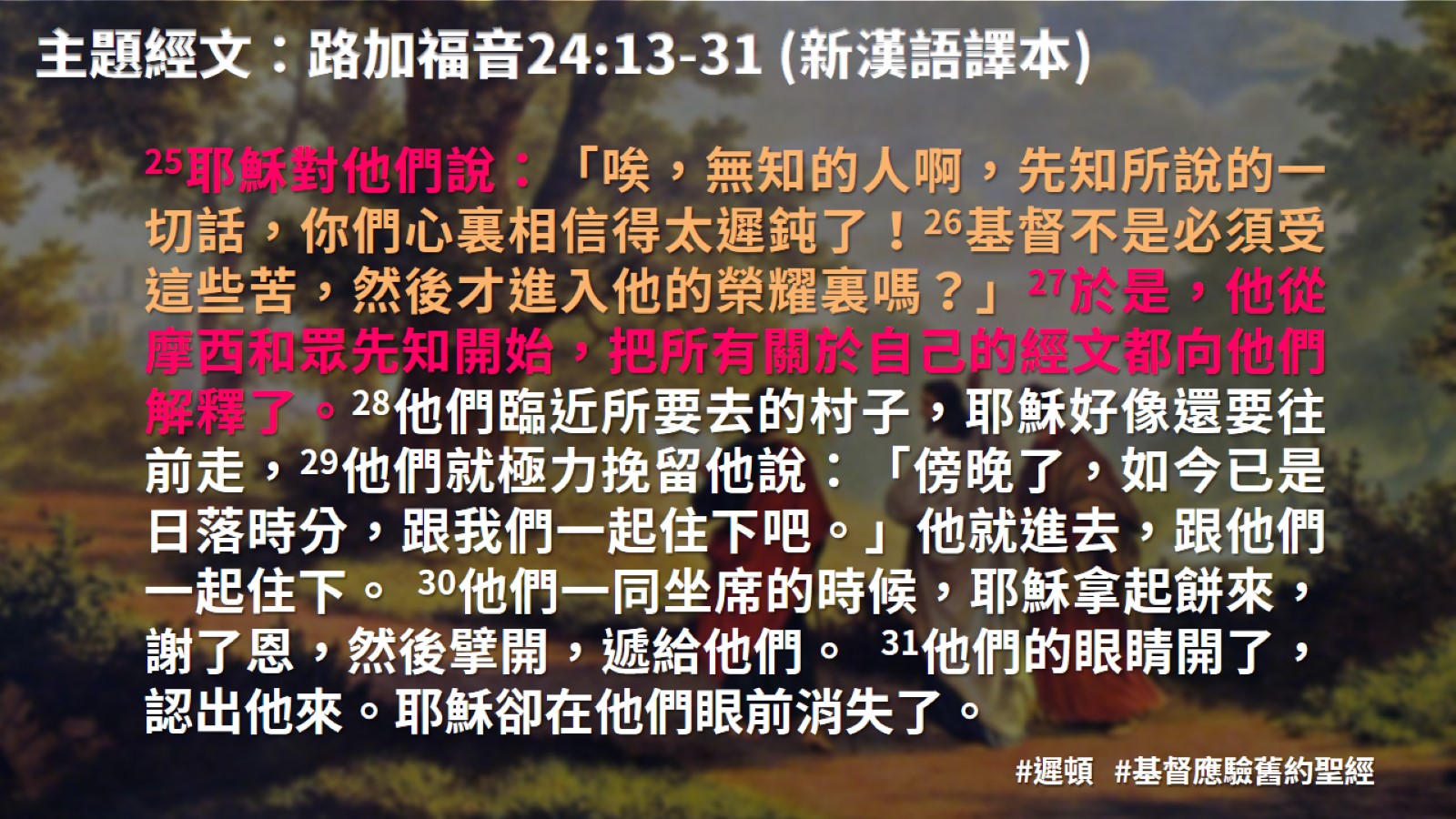 主題經文：路加福音24:13-31 (新漢語譯本)
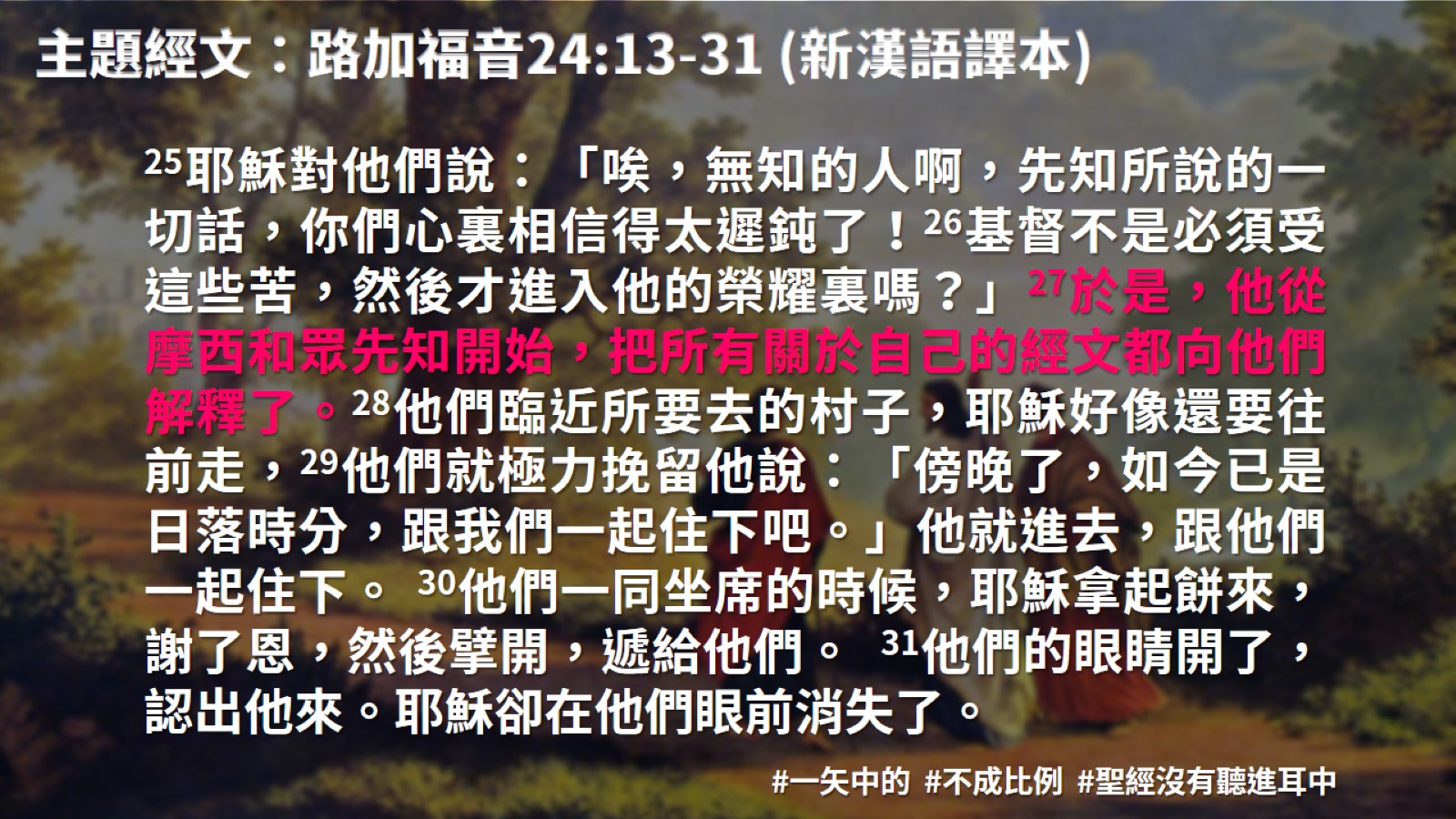 主題經文：路加福音24:13-31 (新漢語譯本)
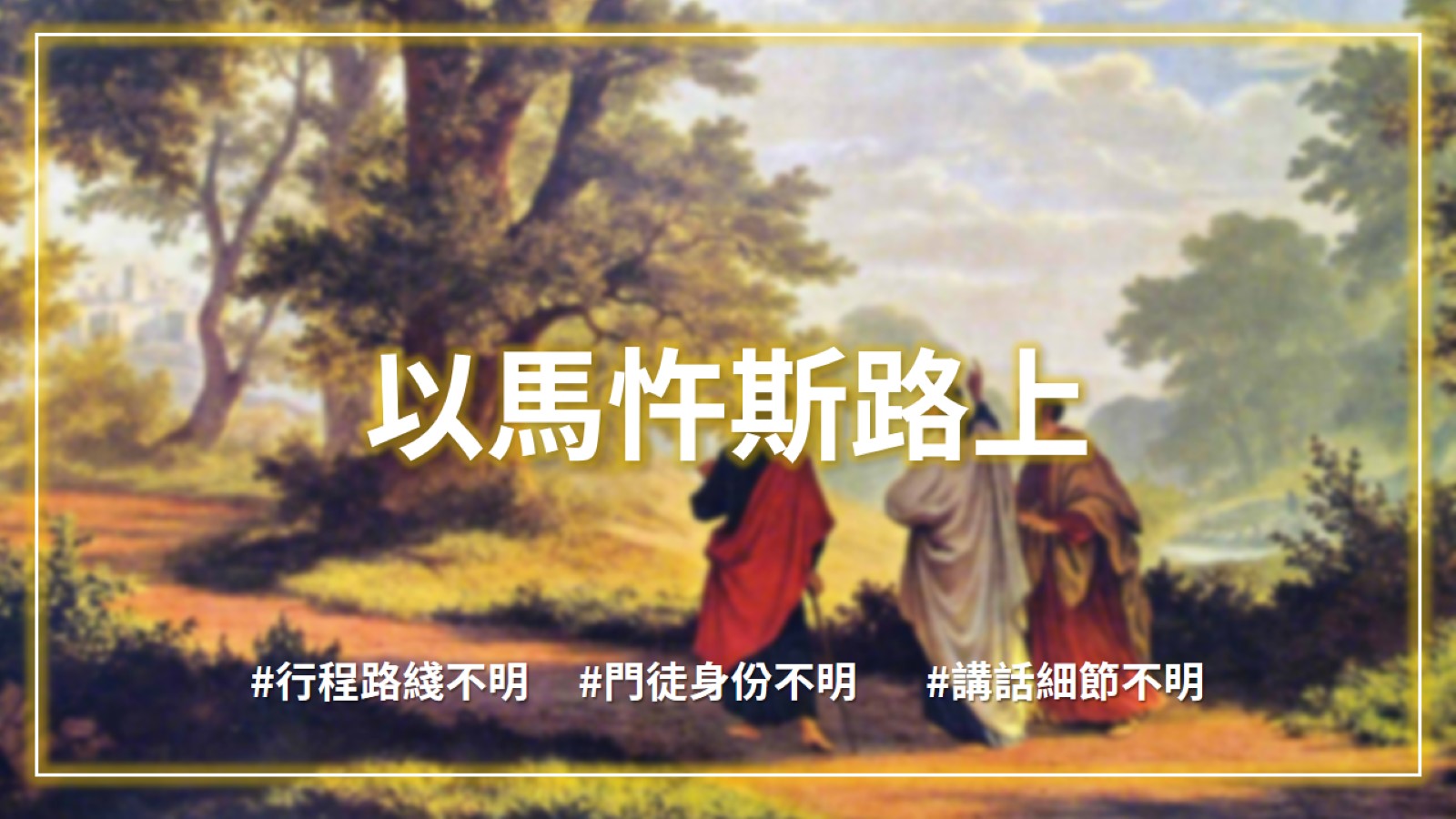 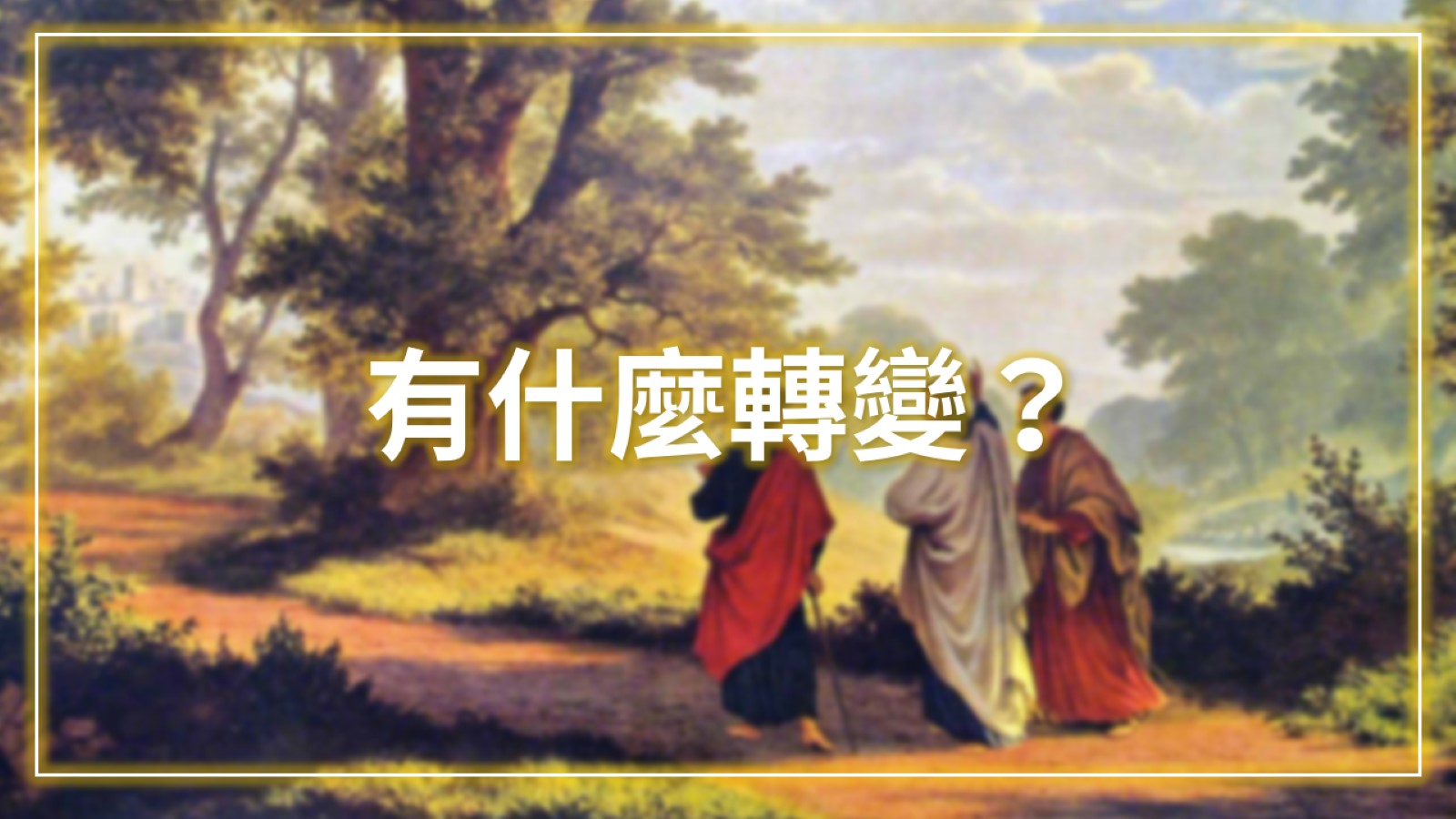 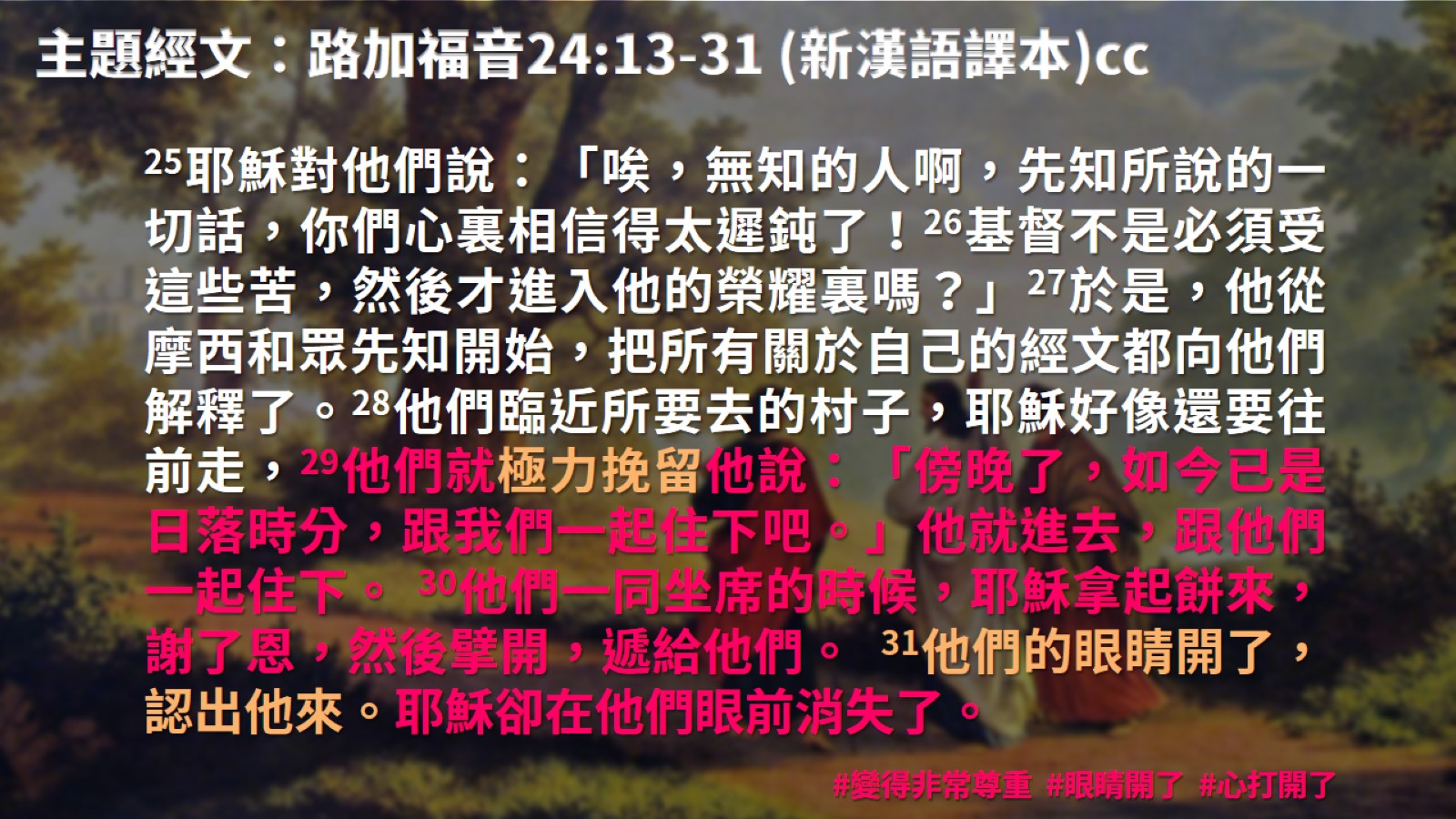 主題經文：路加福音24:13-31 (新漢語譯本)cc
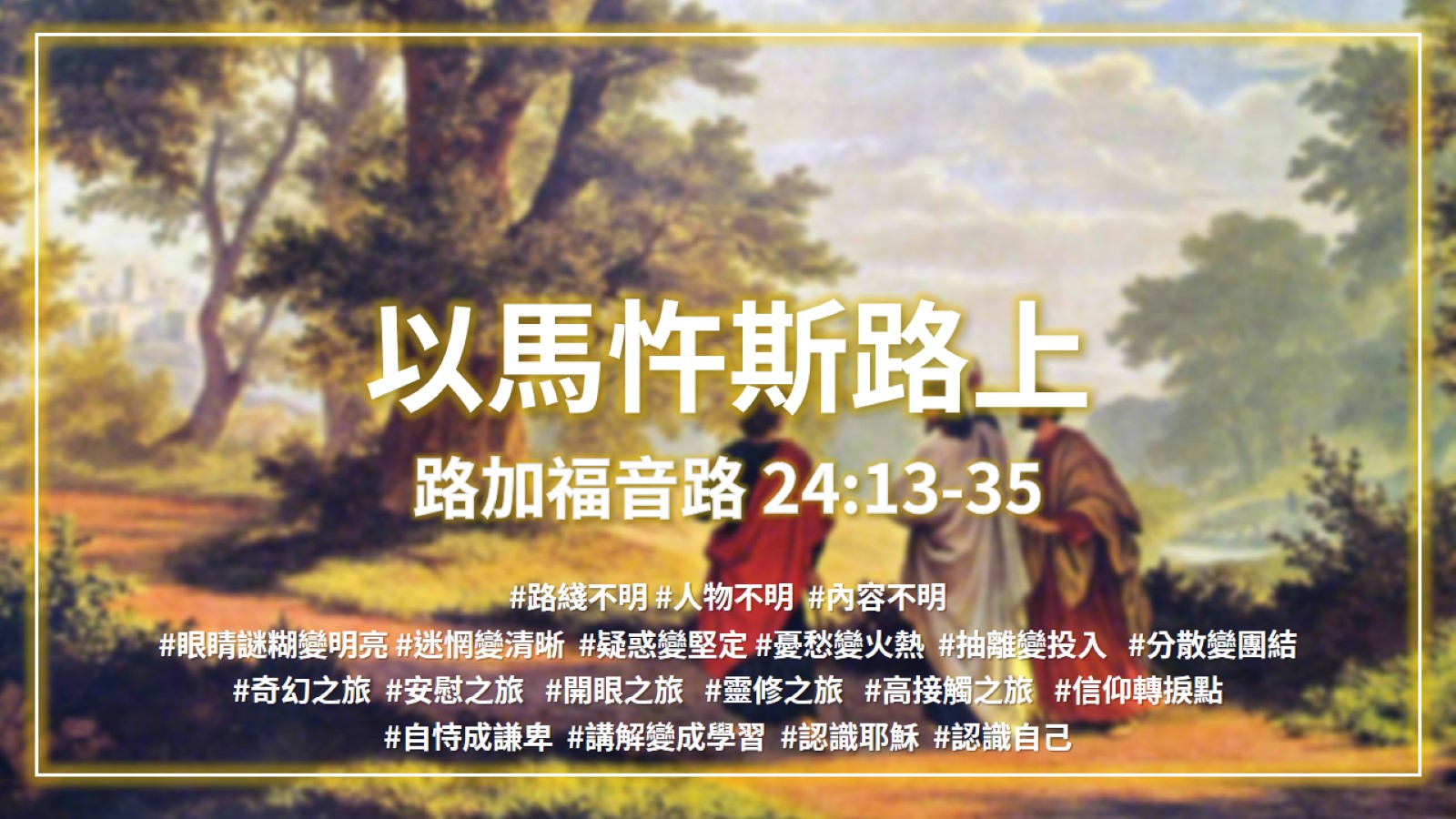 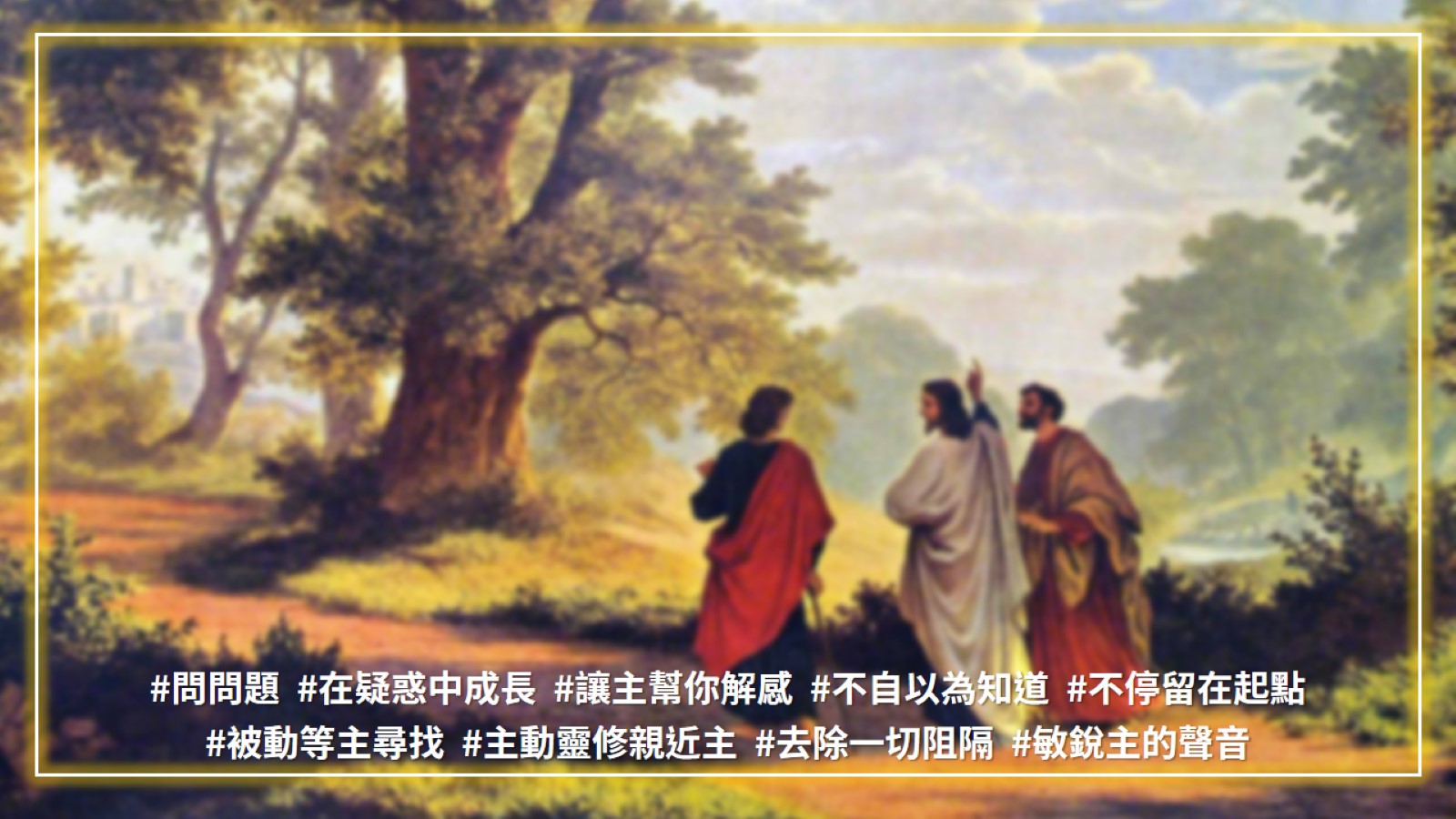 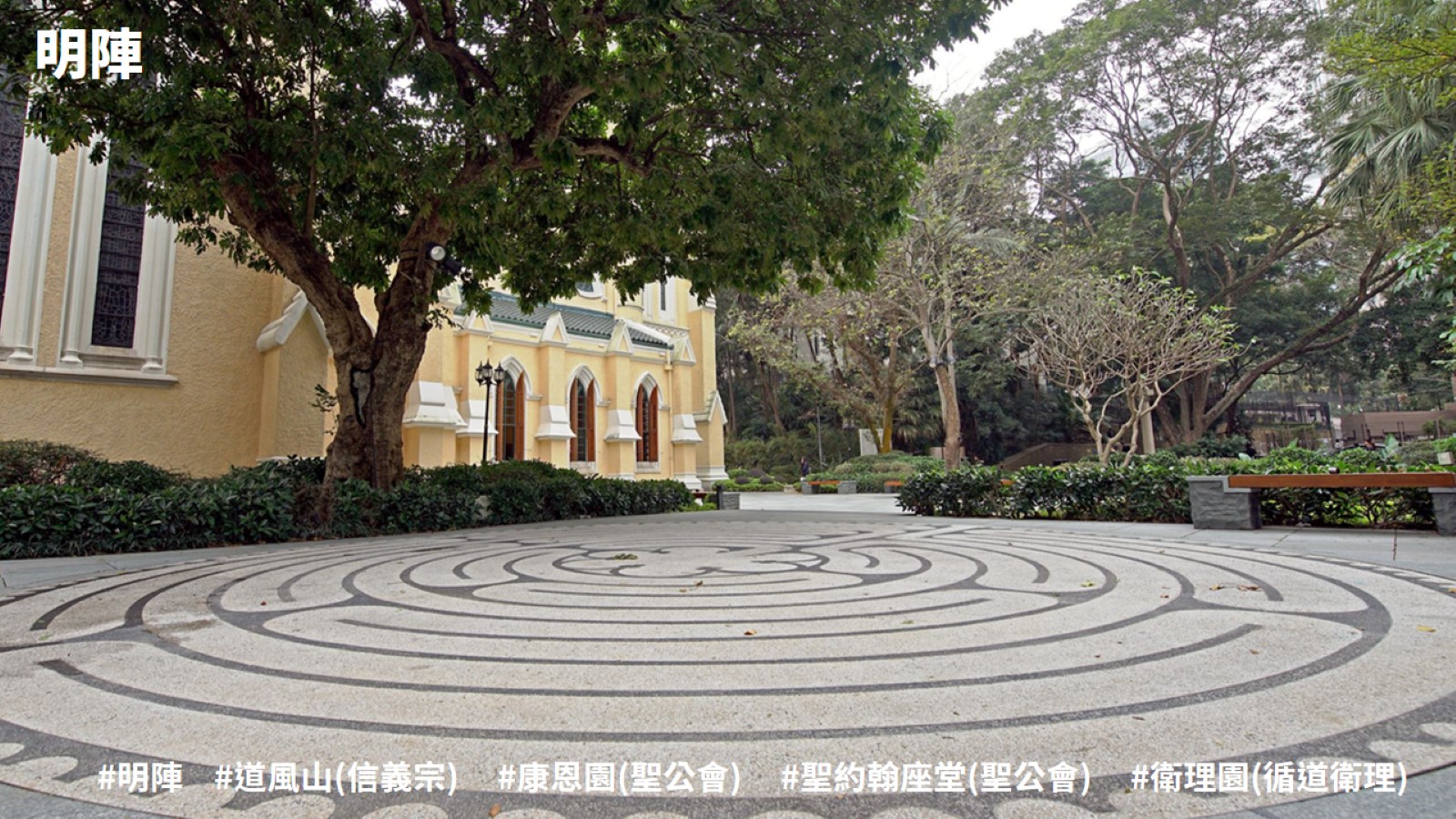 明陣
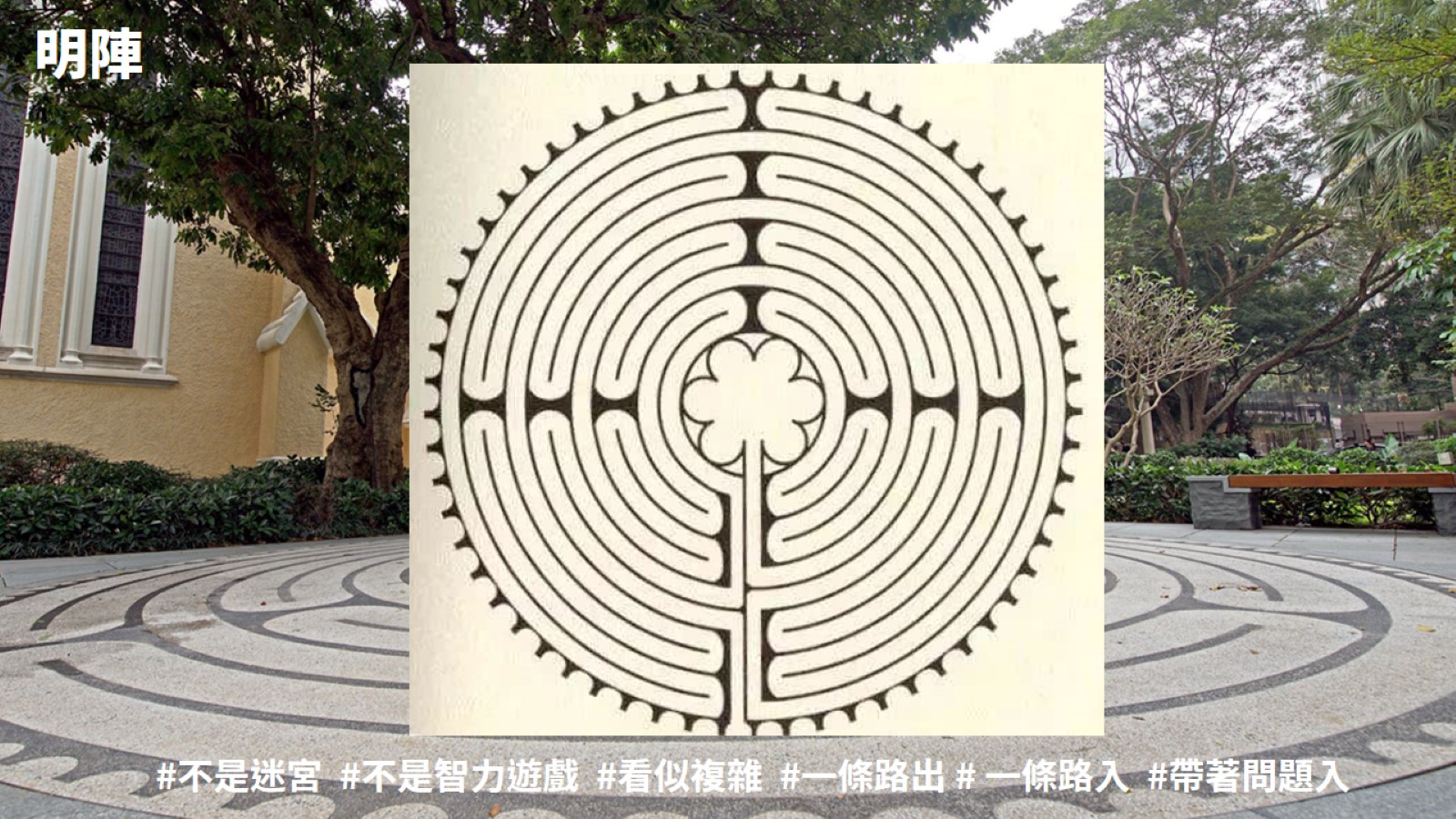 明陣
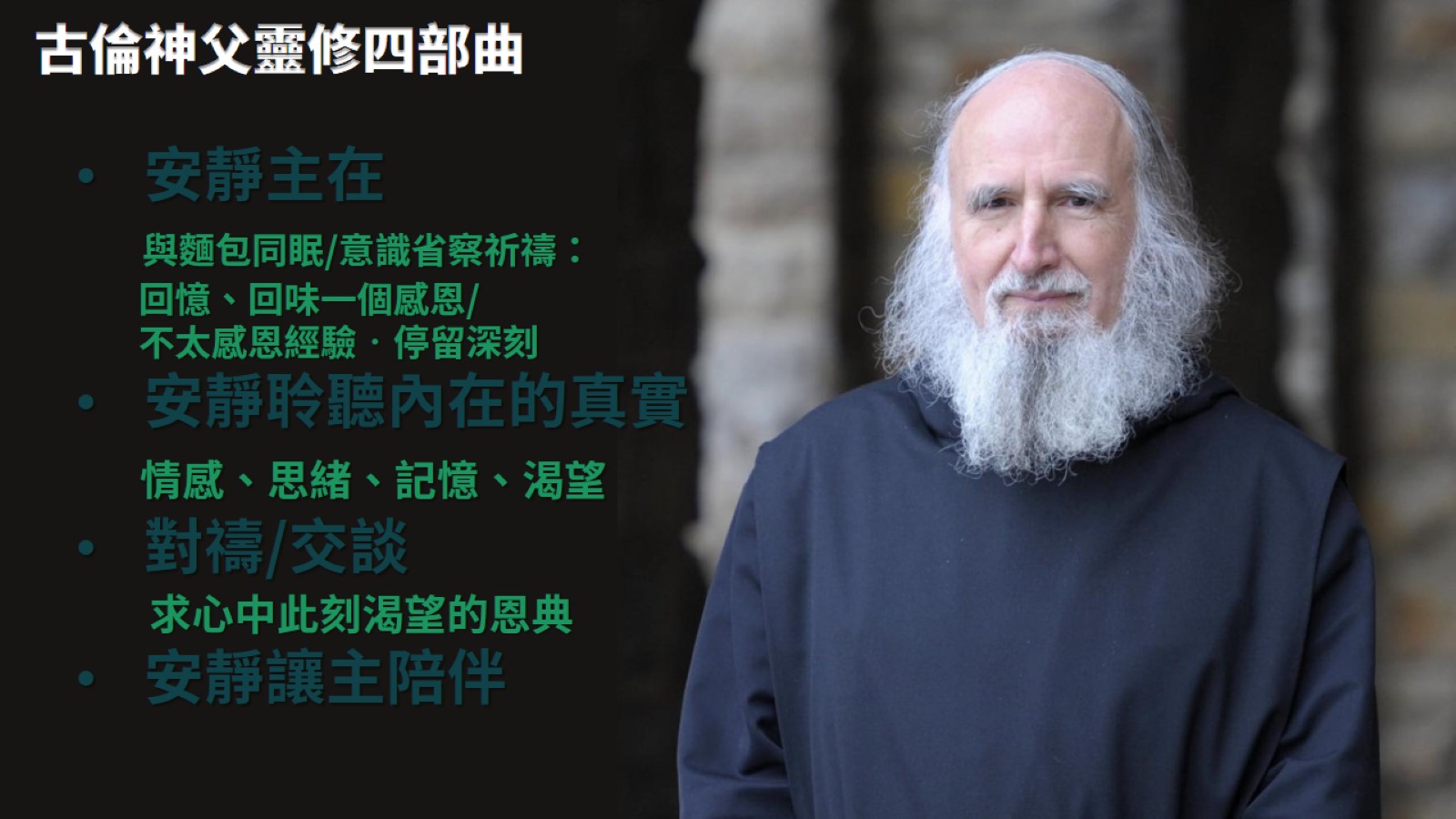 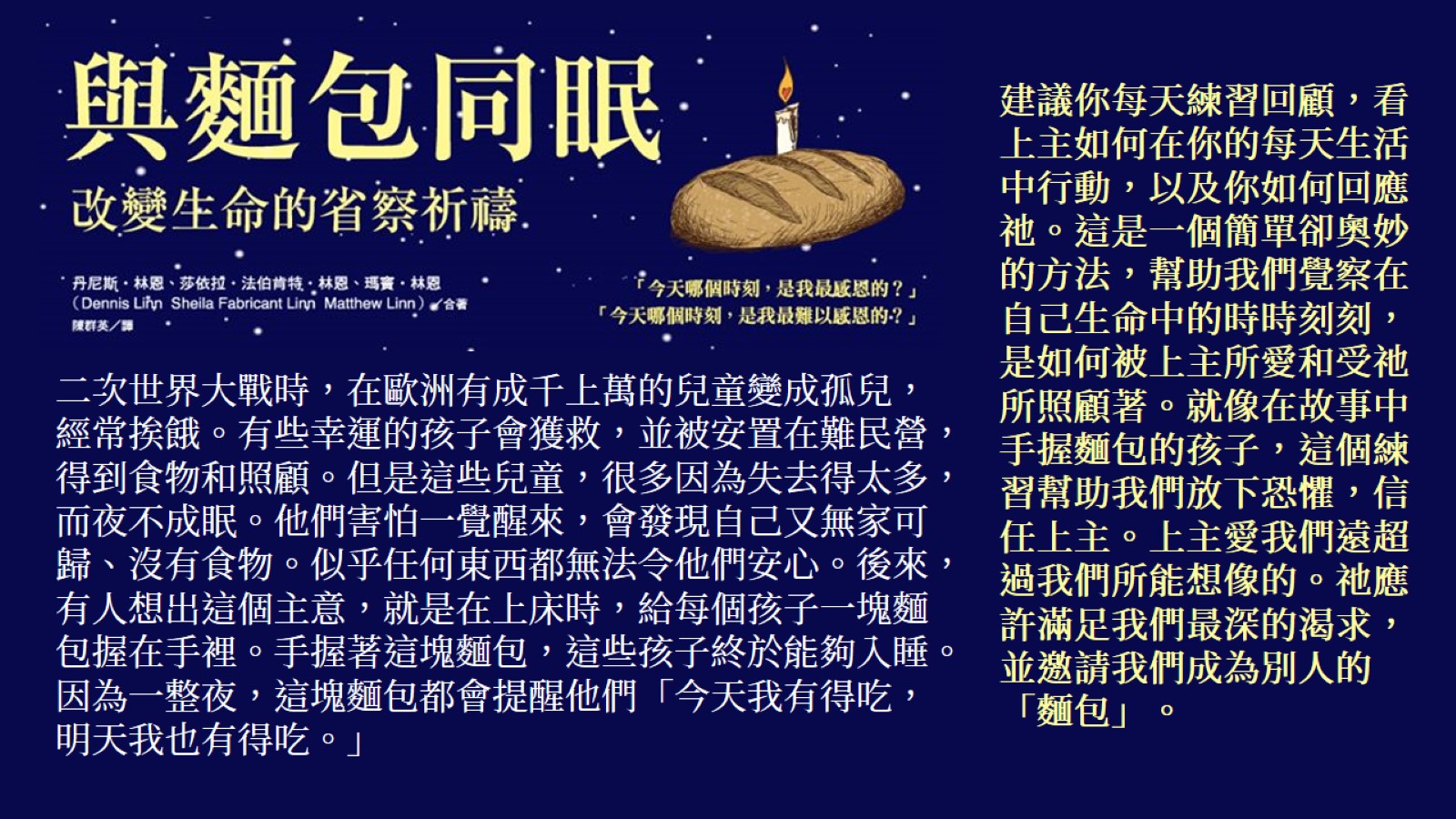 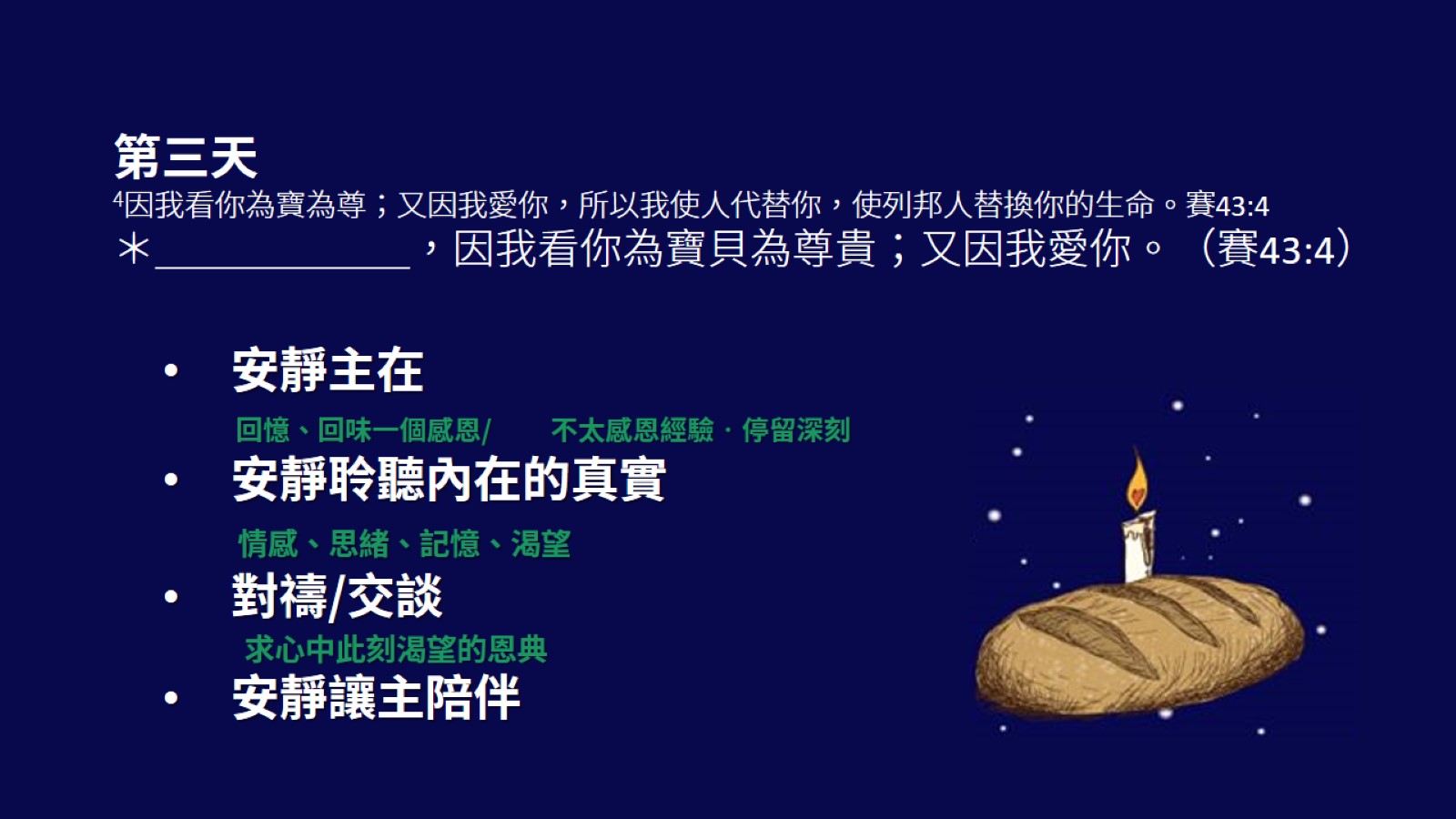 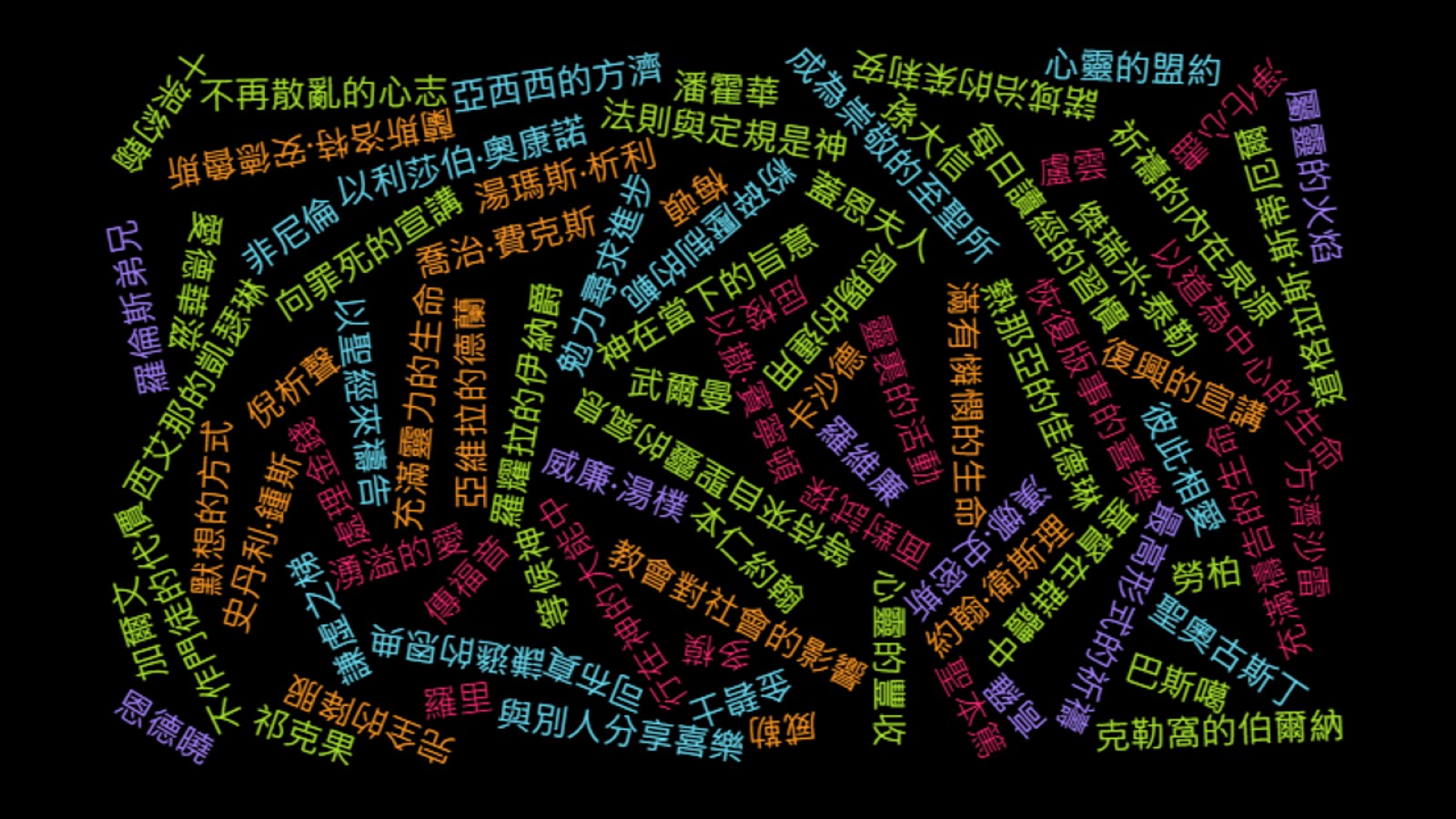 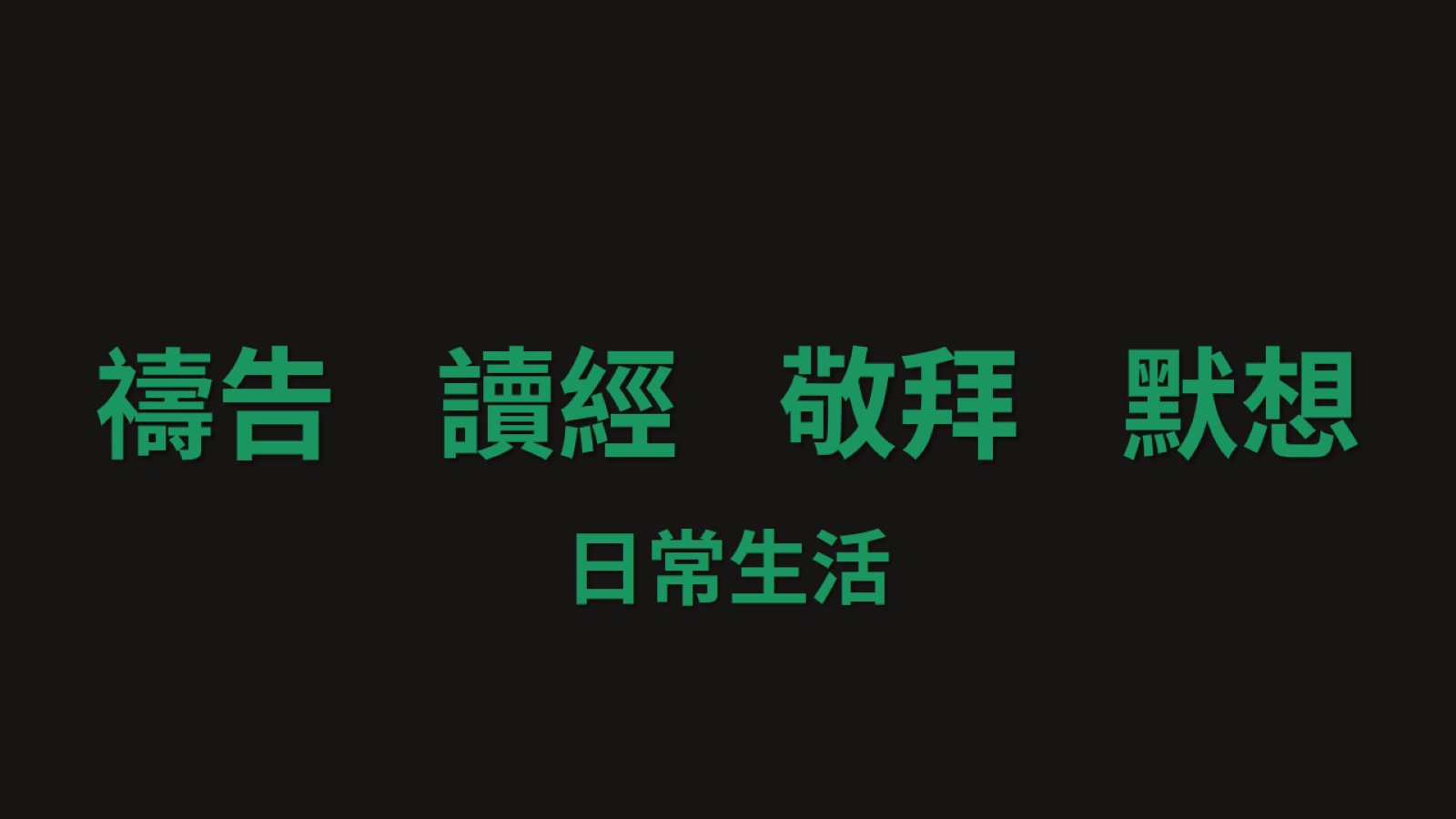 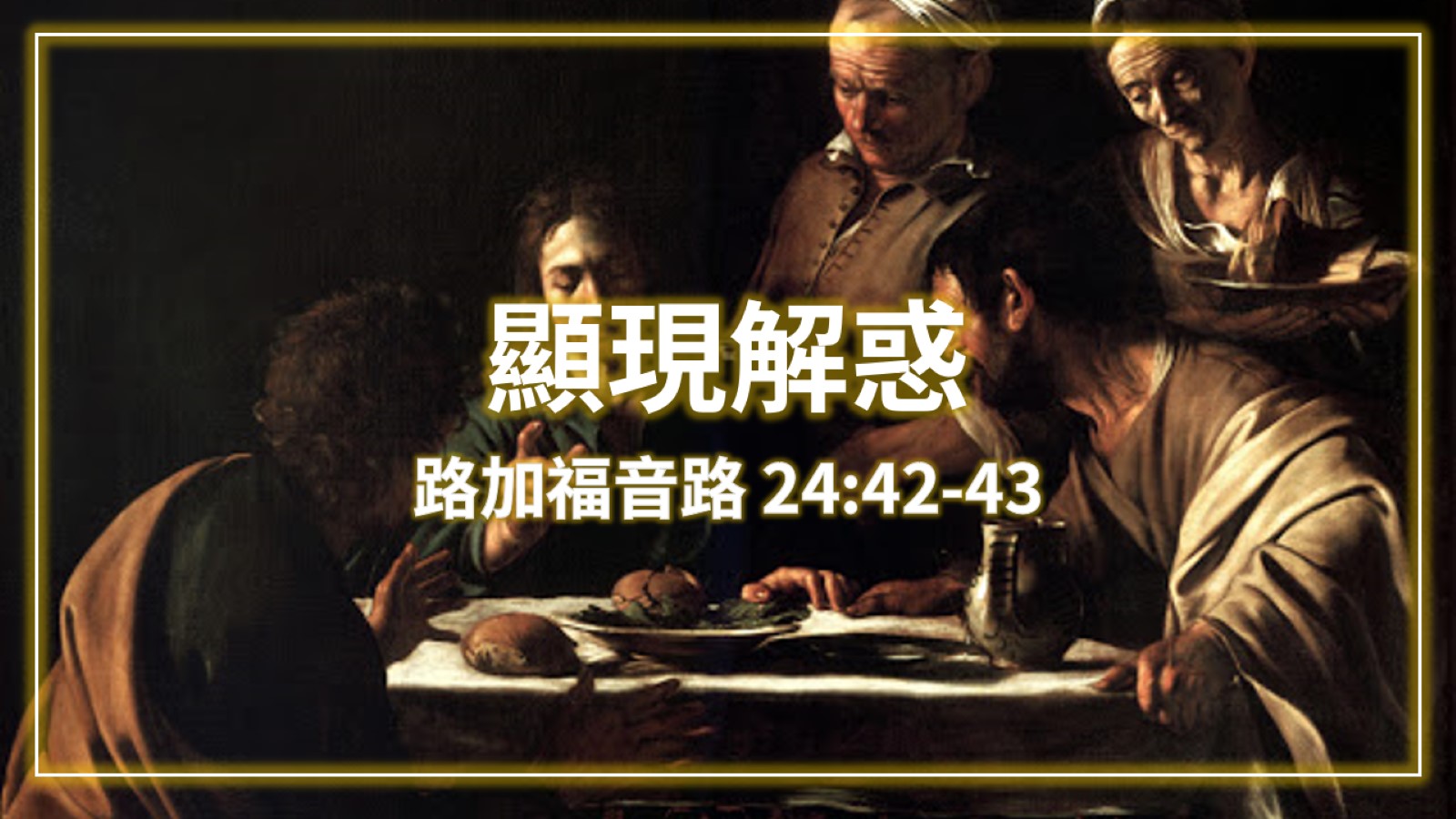 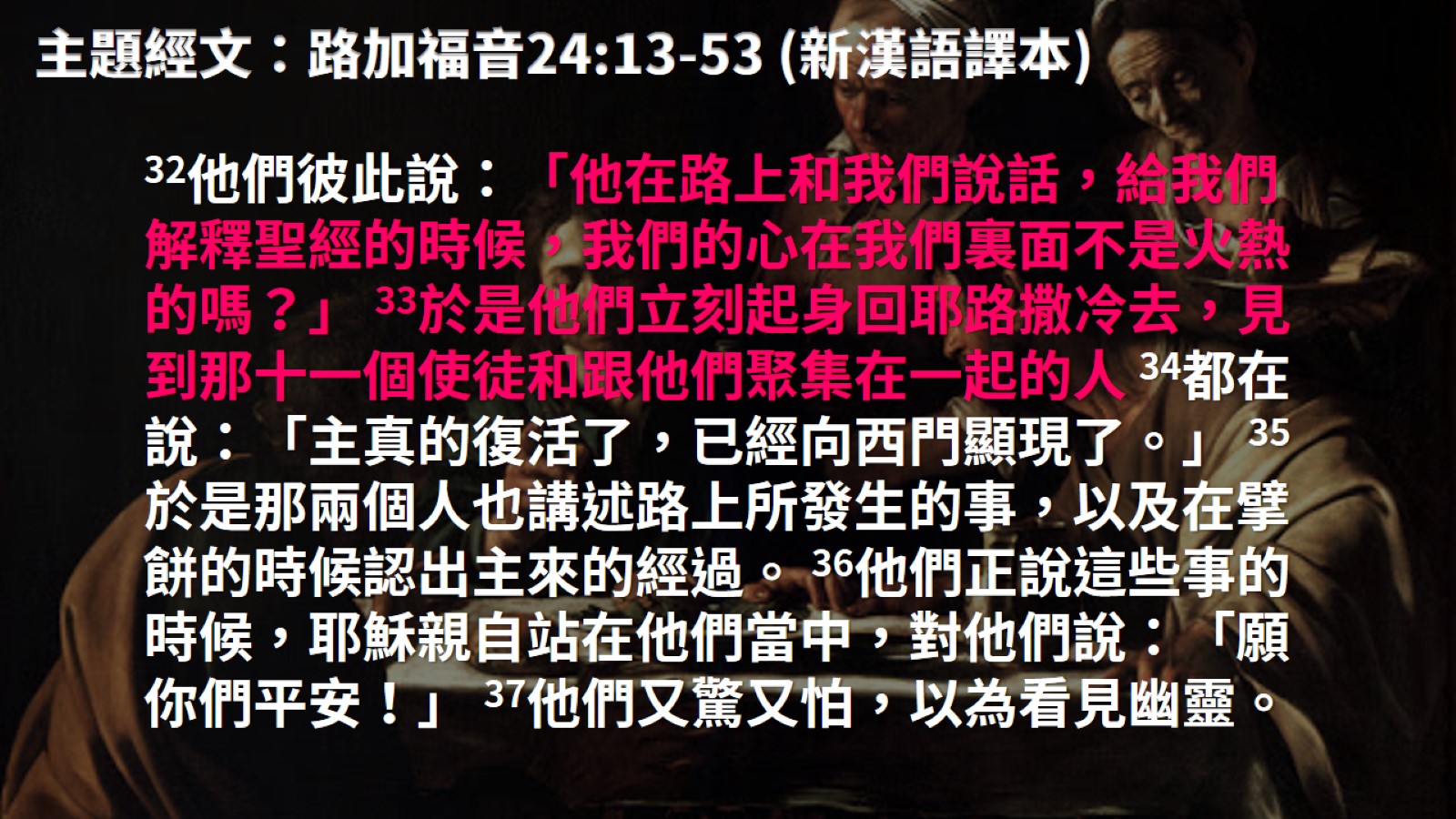 主題經文：路加福音24:13-53 (新漢語譯本)
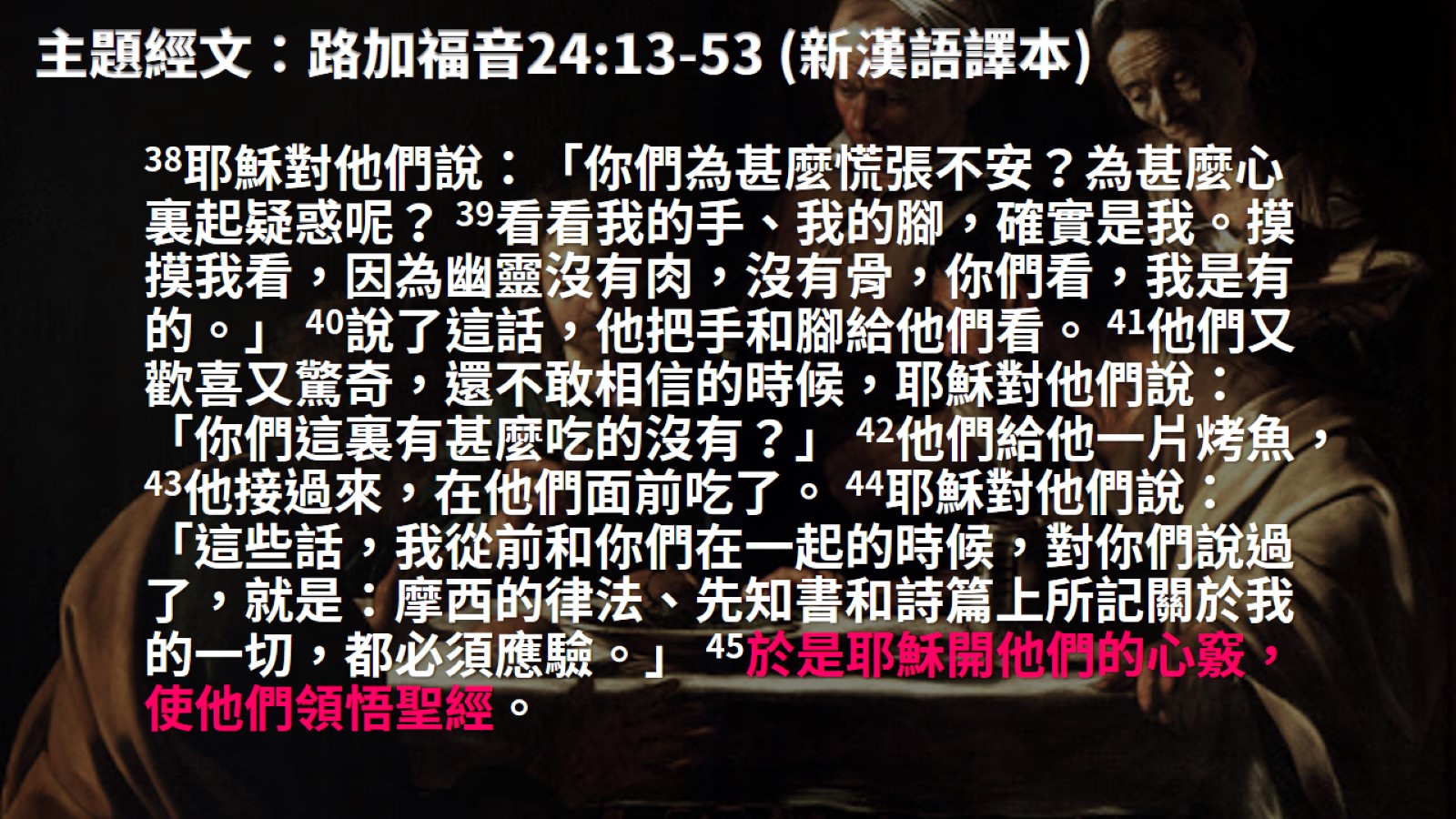 主題經文：路加福音24:13-53 (新漢語譯本)
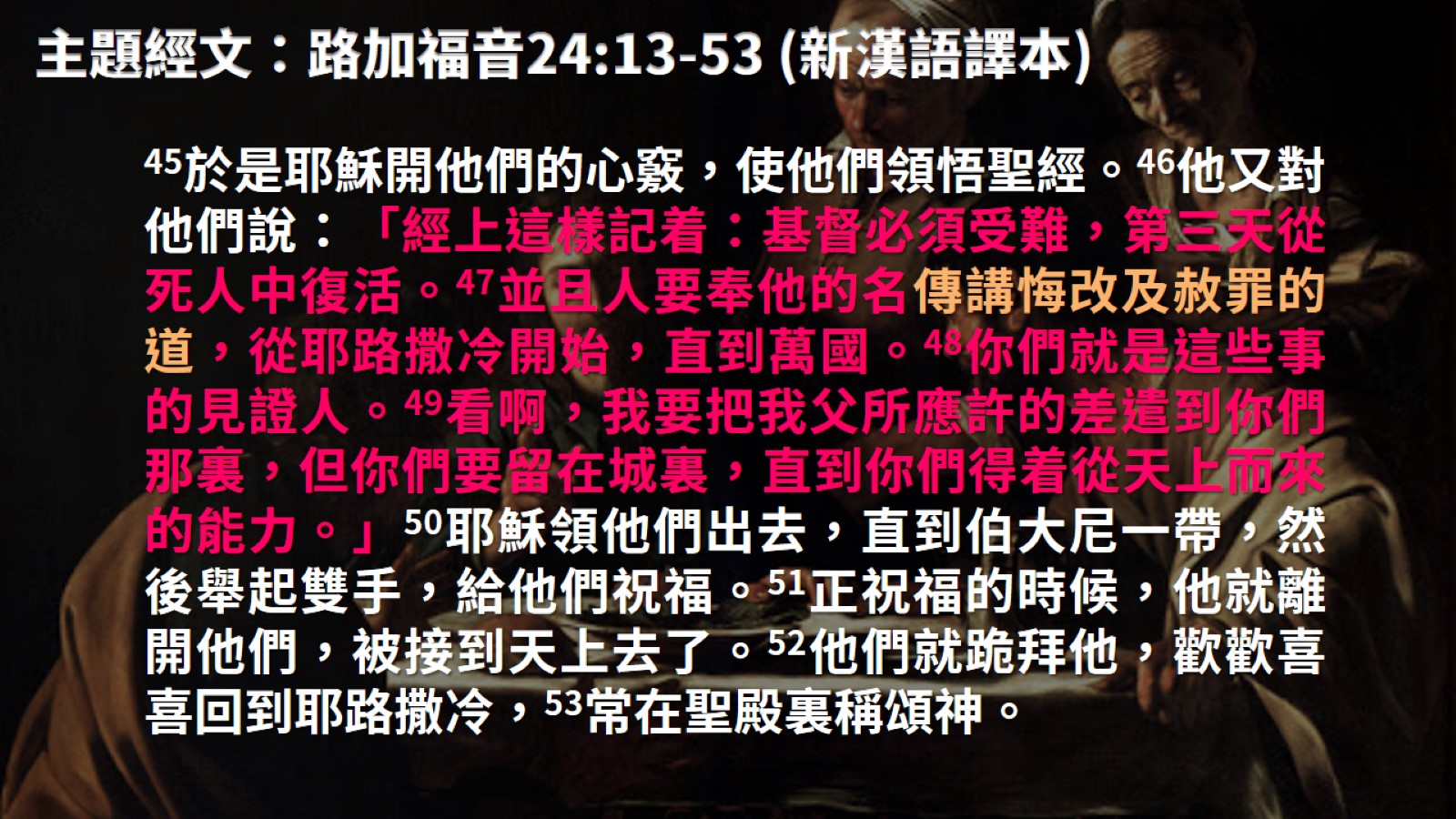 主題經文：路加福音24:13-53 (新漢語譯本)
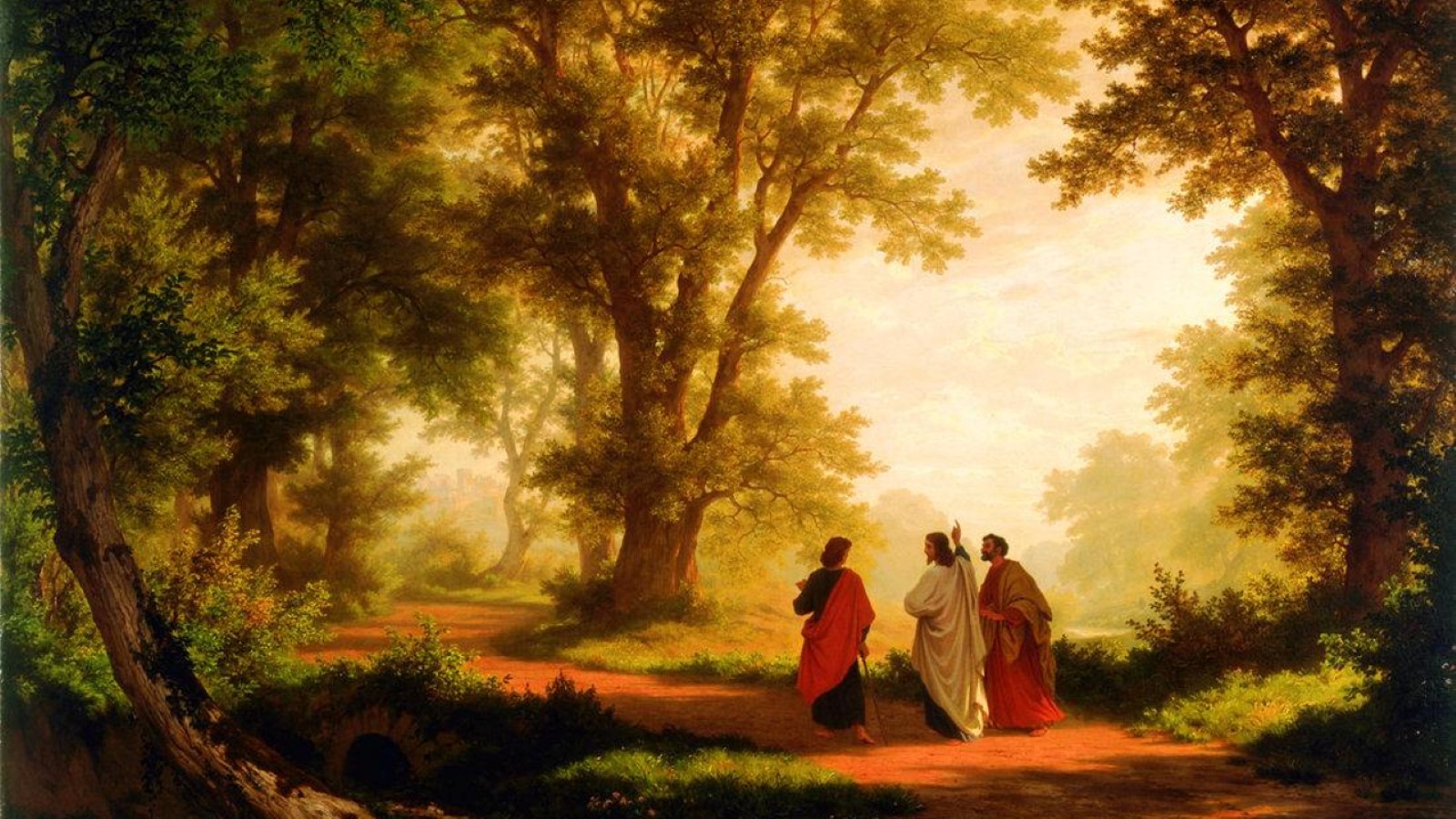